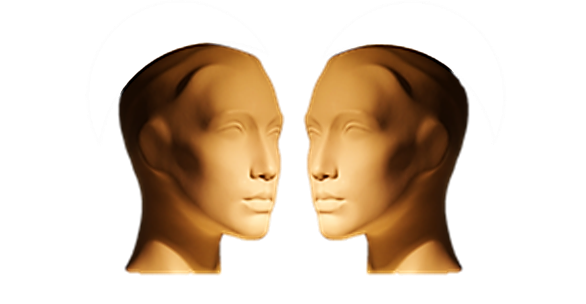 CONTEXTS
WHAT ARE…
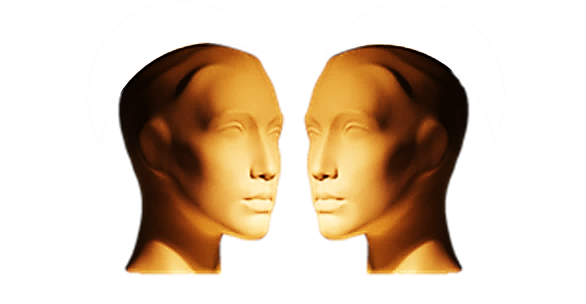 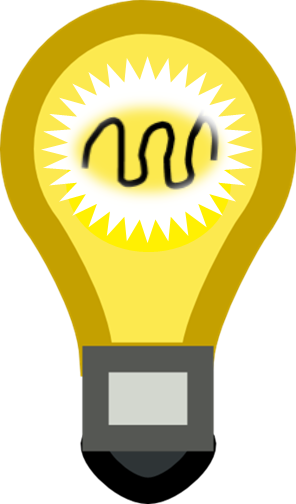 ?
CONTEXTS
CHECK THIS WORD
CONTEXTS
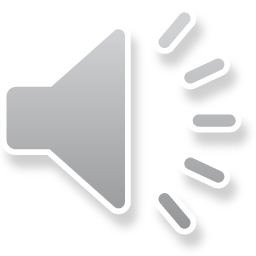 All the aspects which define something 
are the 

CONTEXT
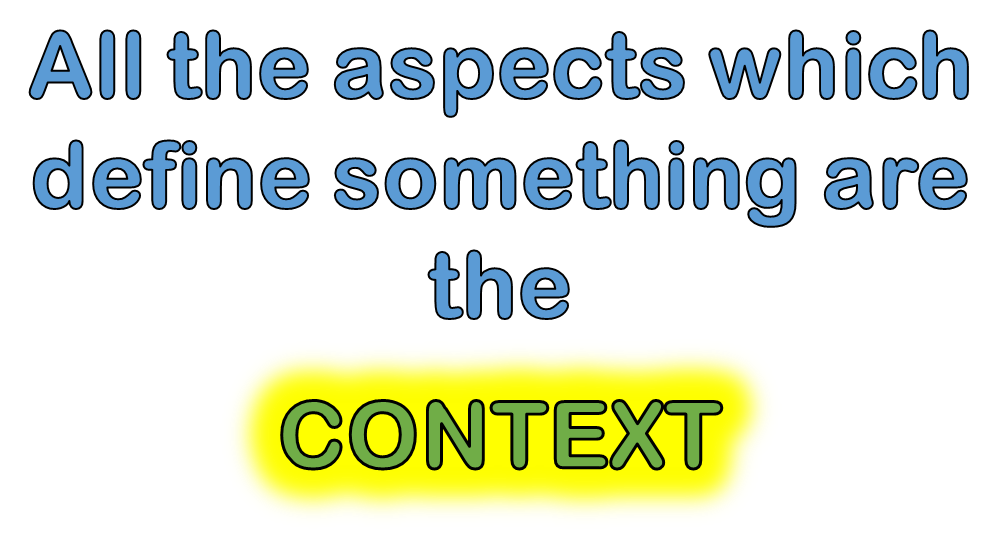 REMEMBER THIS!
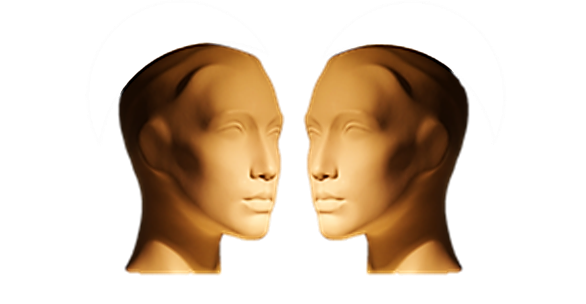 KEY WORDS
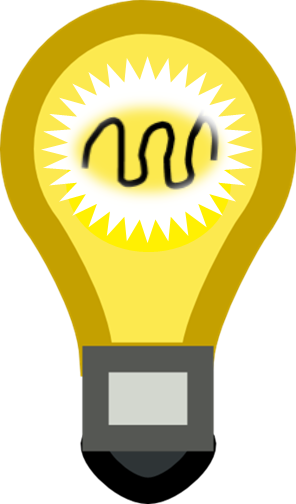 CHECK THESE WORDS IN YOUR LANGUAGE
KEY WORDS
EVENT
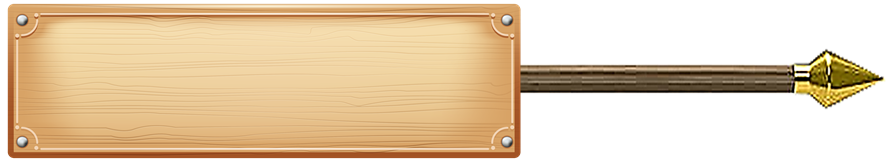 ACTIVITY HAPPENING
CIRCUMSTANCES
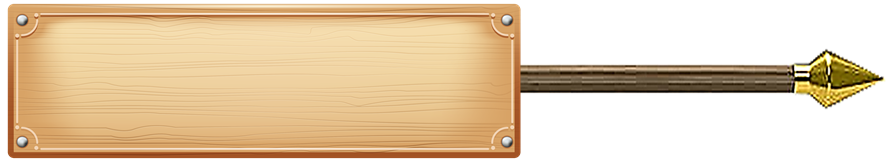 EVENT ELEMENTS
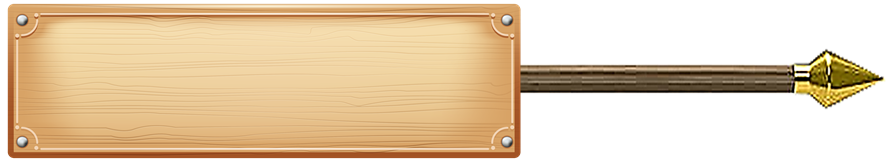 THE DEFINING ASPECTS 
OF A CHANGE
SITUATION
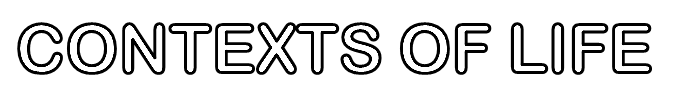 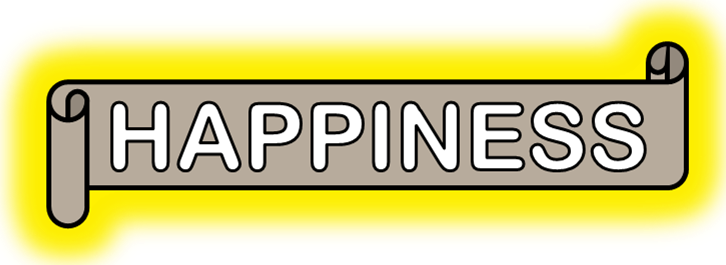 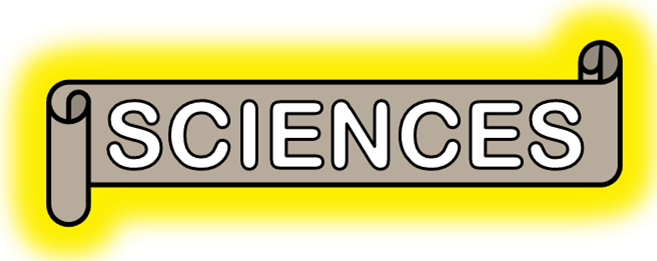 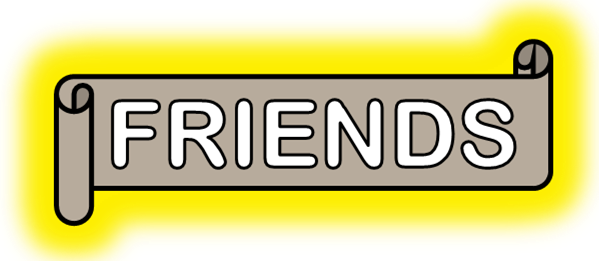 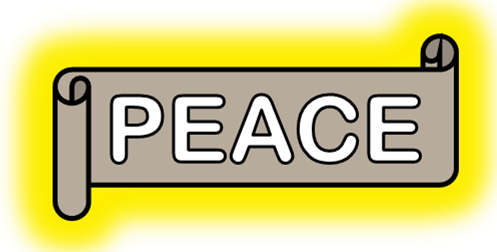 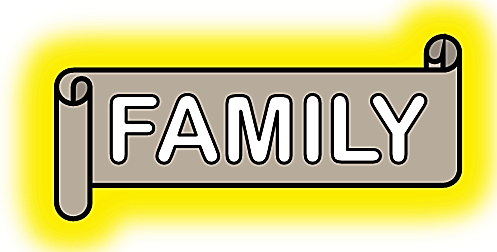 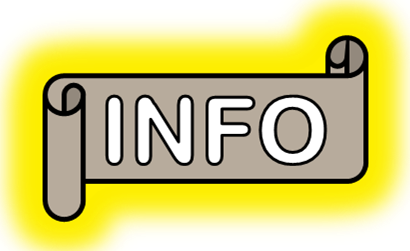 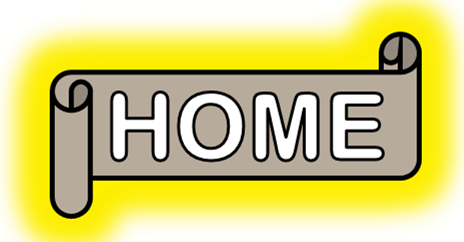 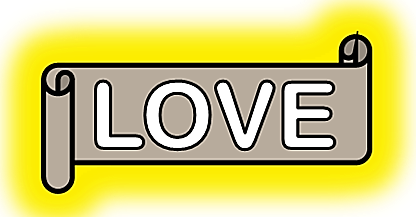 ARTS
Typical contexts
HOME
HAPPINESS
FAMILY
FRIENDS
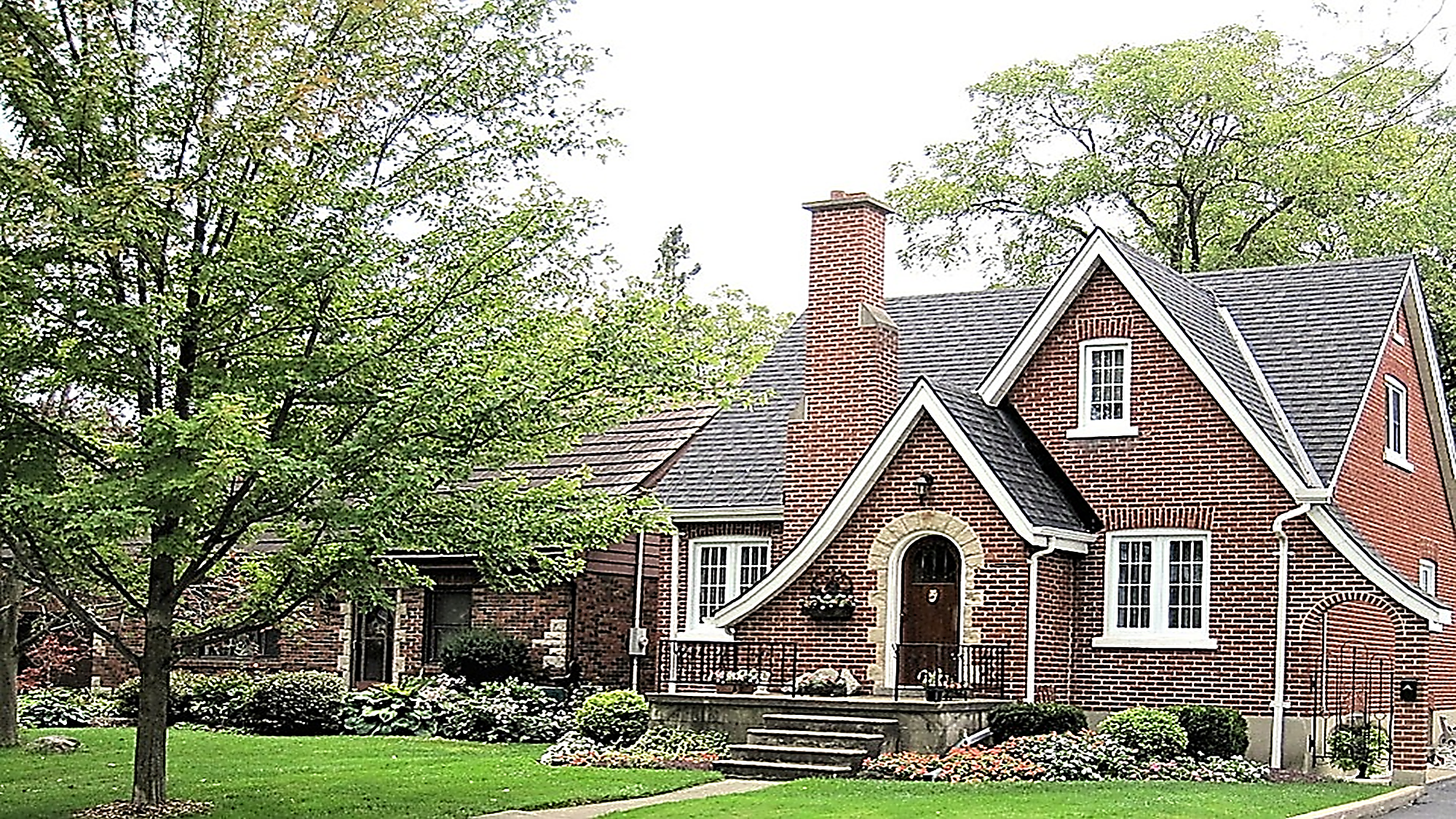 HOME
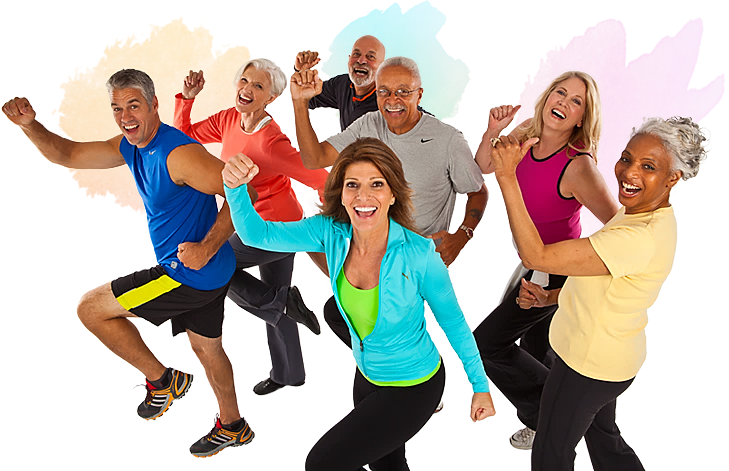 HAPPY PEOPLE
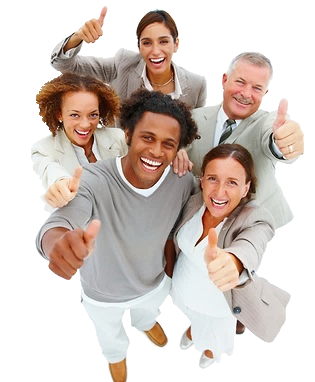 FRIENDS
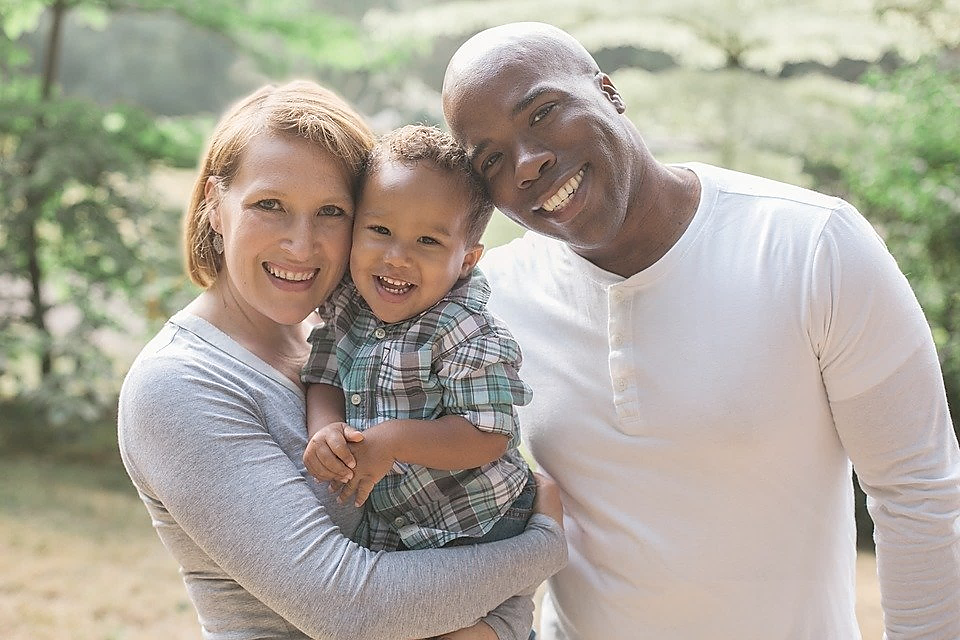 FAMILY
Typical contexts
PEACE
INFORMATION
LOVE
SCIENCES
BUSINESS
ARTS
INFORMATION
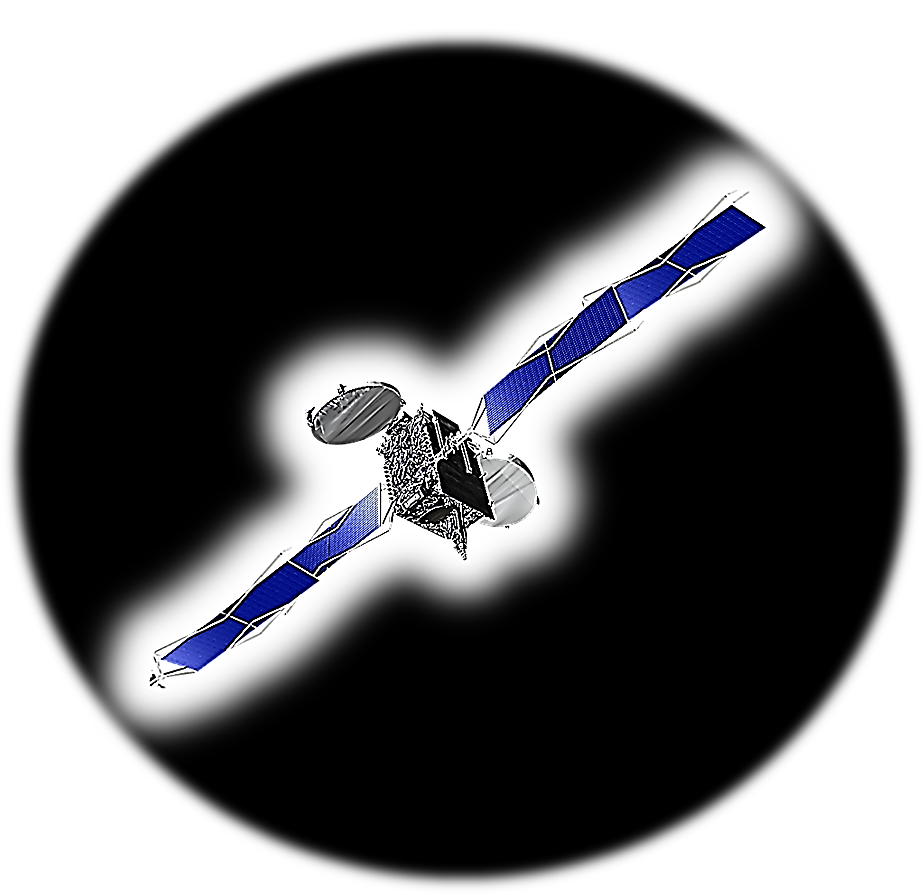 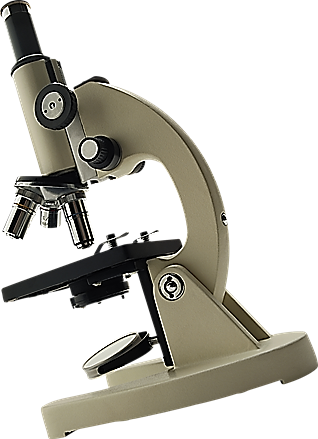 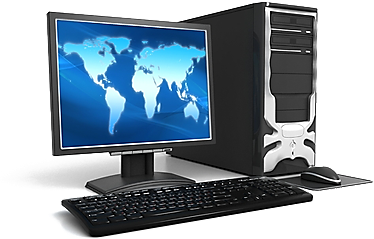 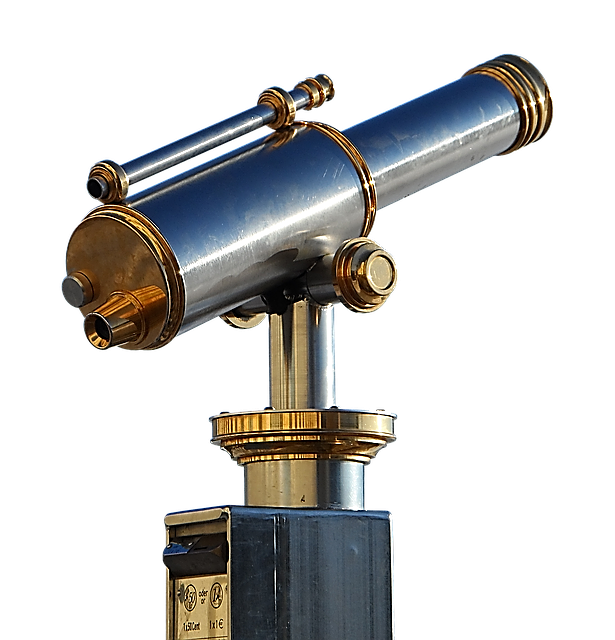 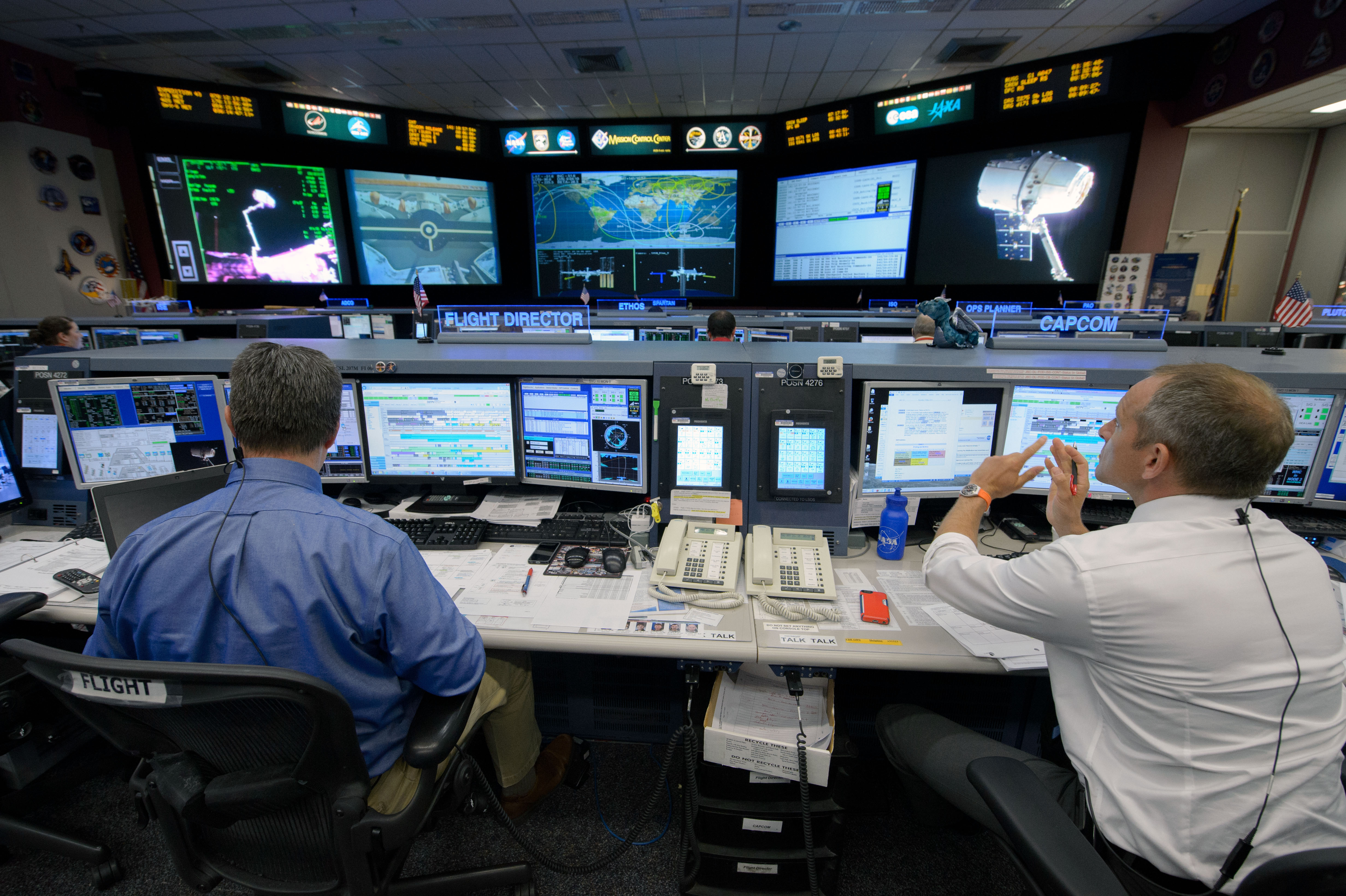 INFORMATION CONTROL 
CENTRE
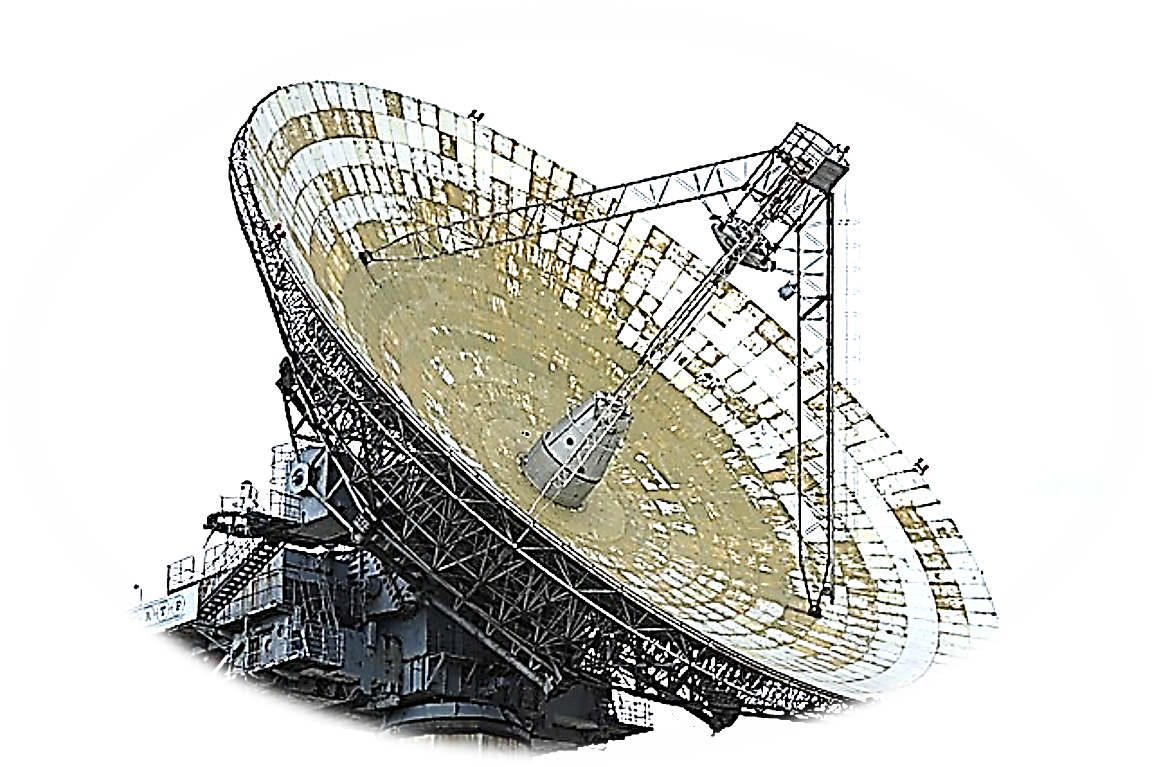 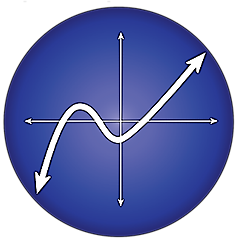 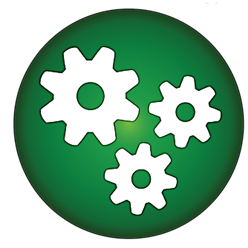 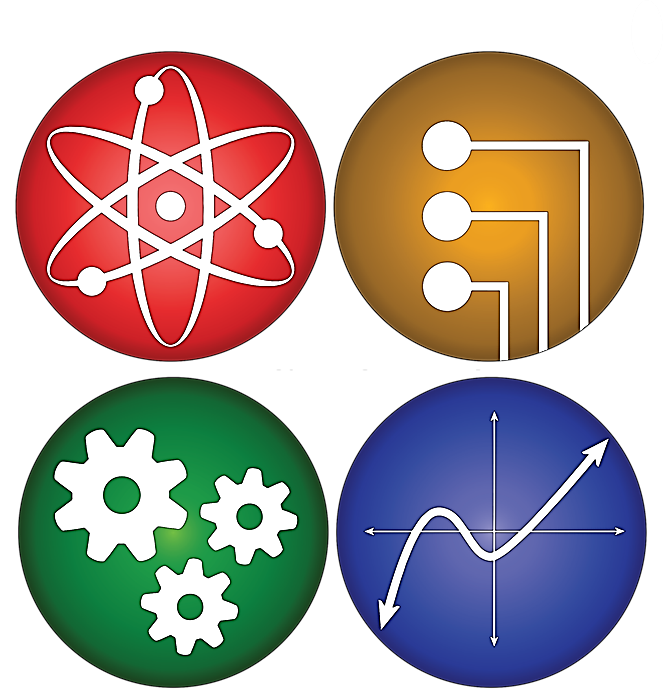 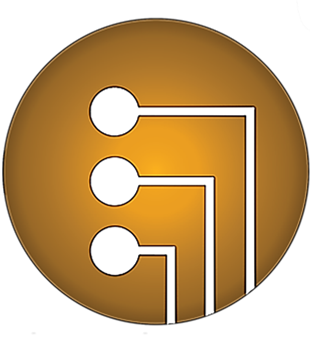 SCIENCES
ARTS
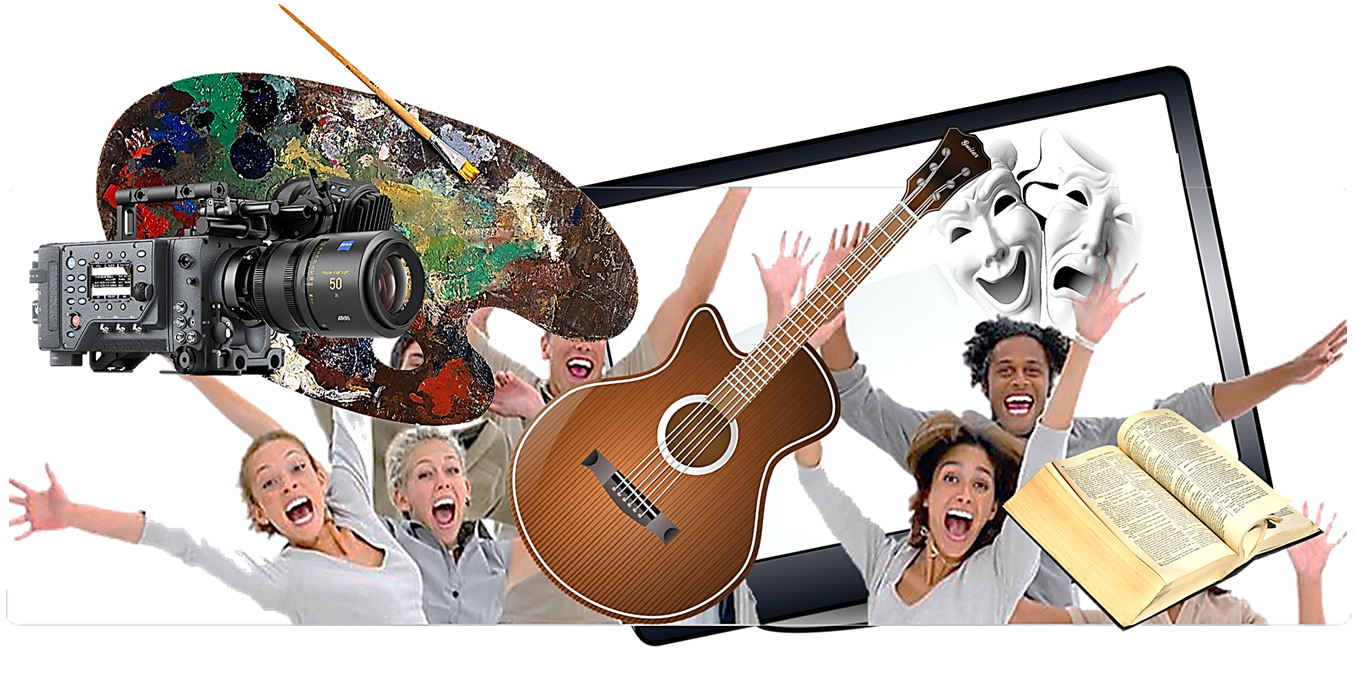 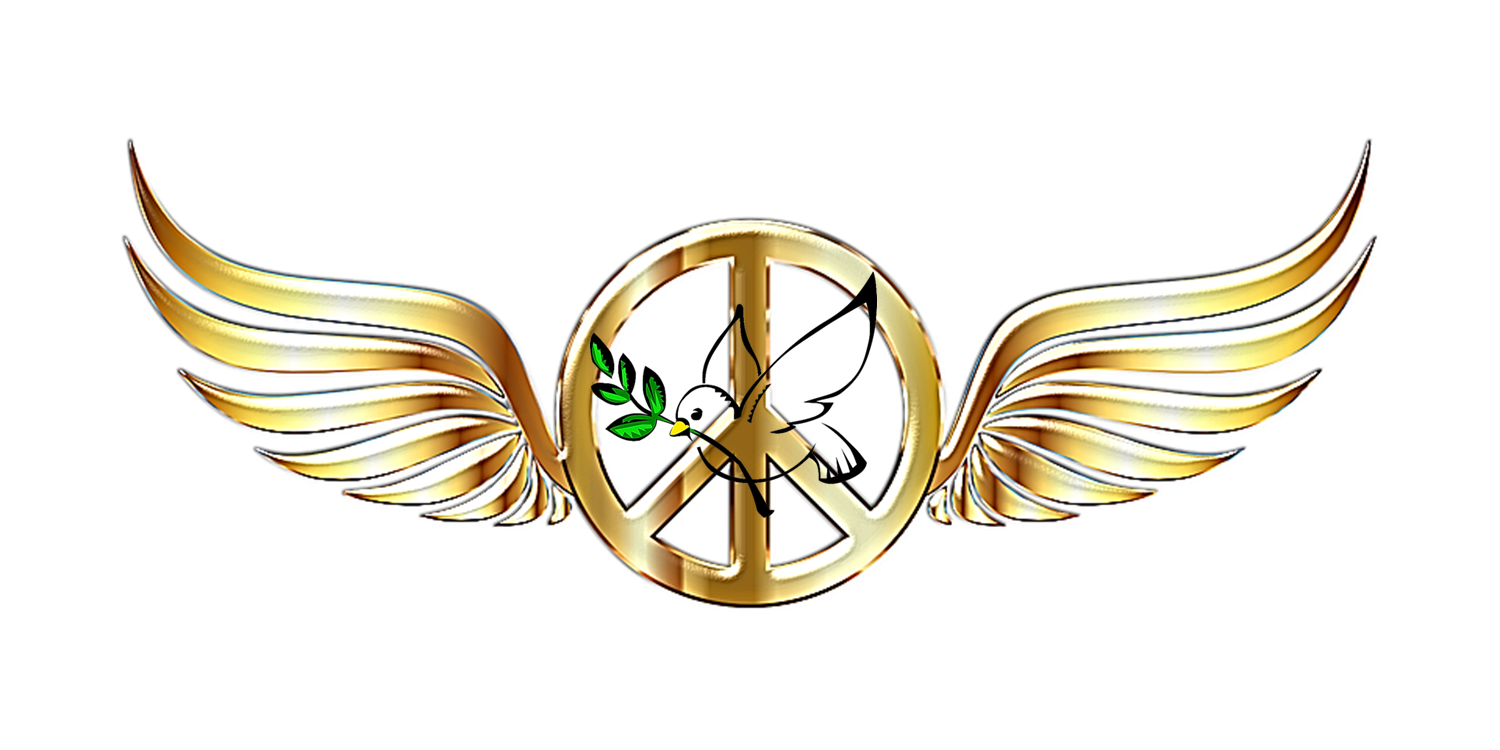 PEACE
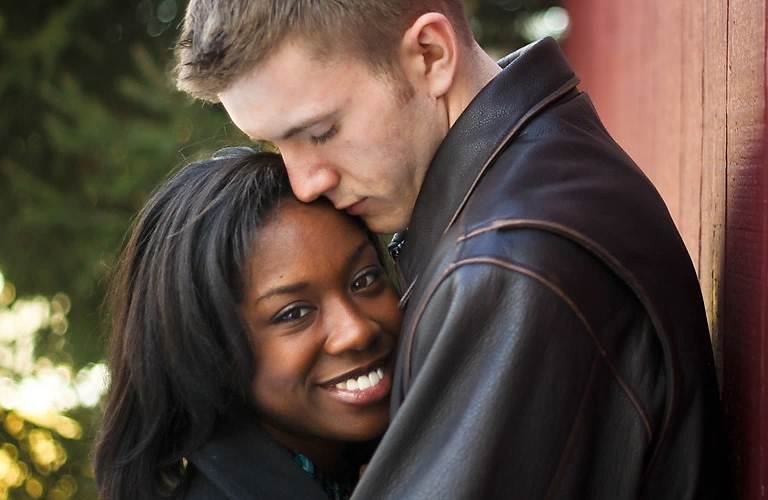 LOVE
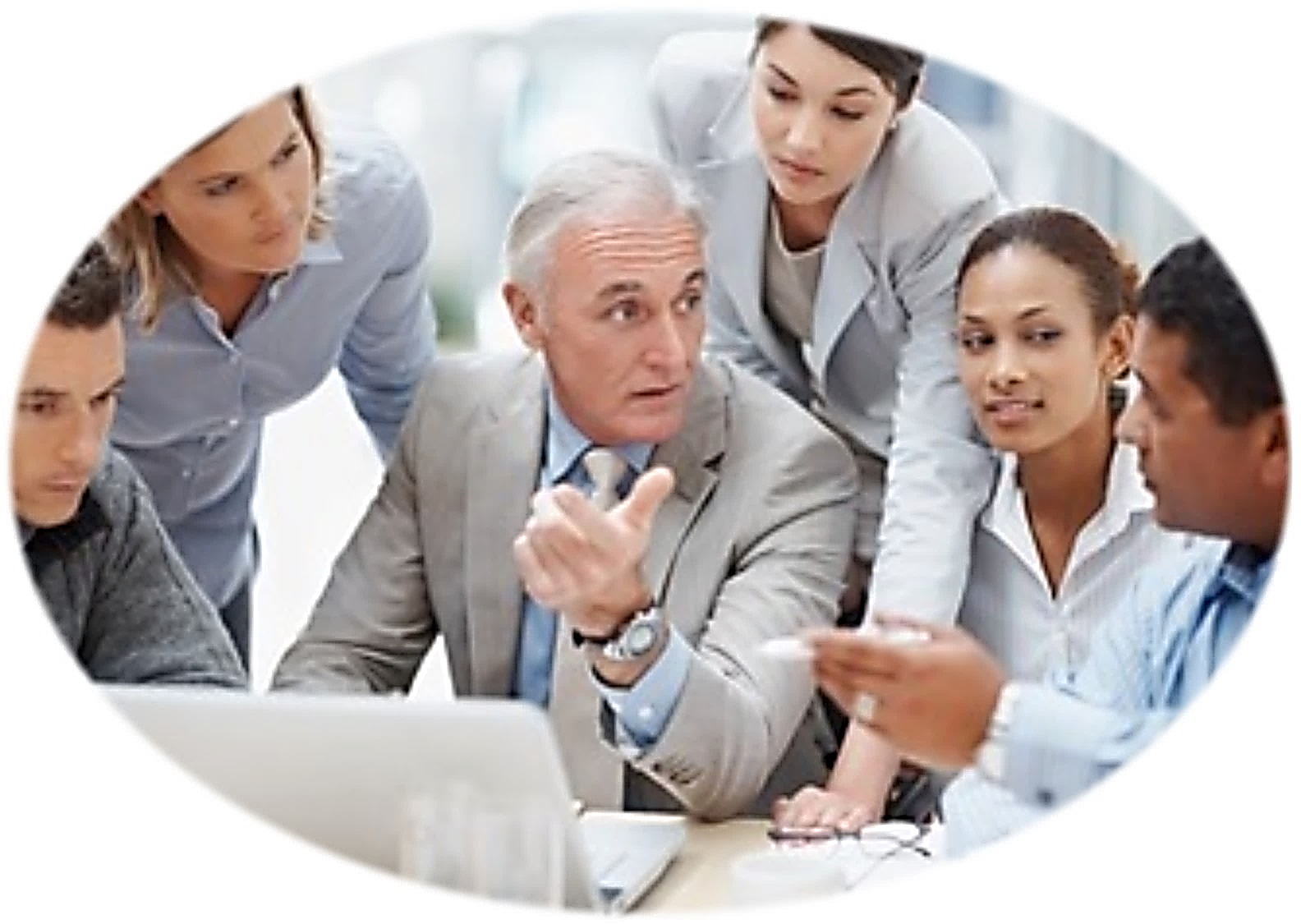 BUSINESS
BUSINESS
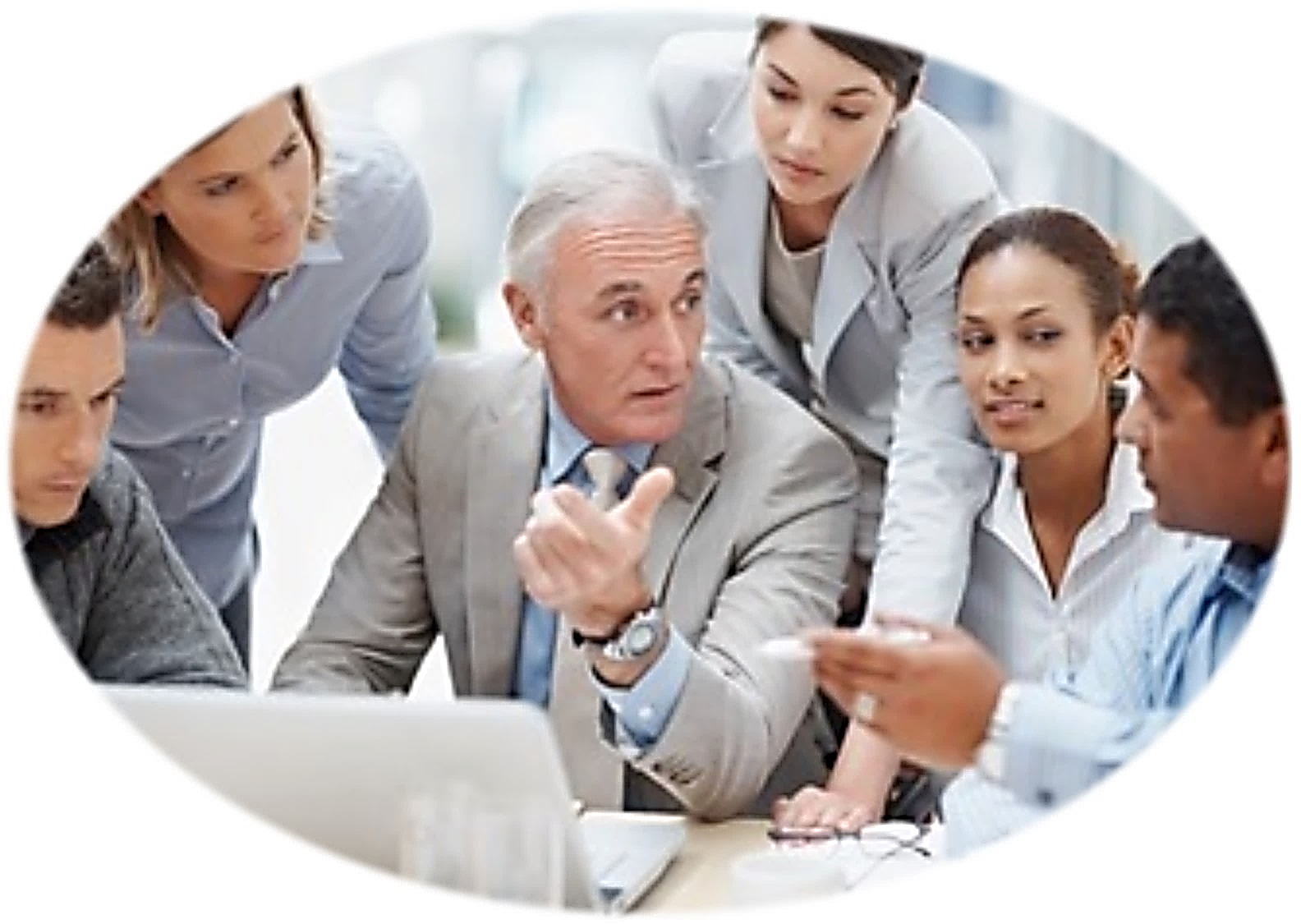 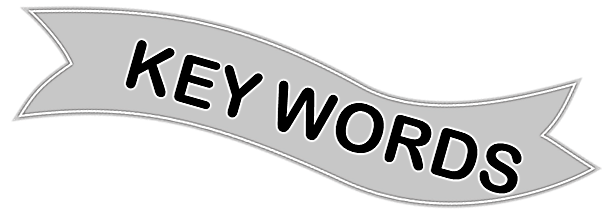 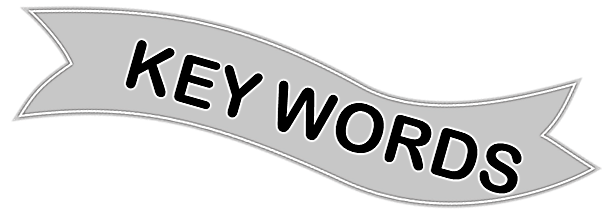 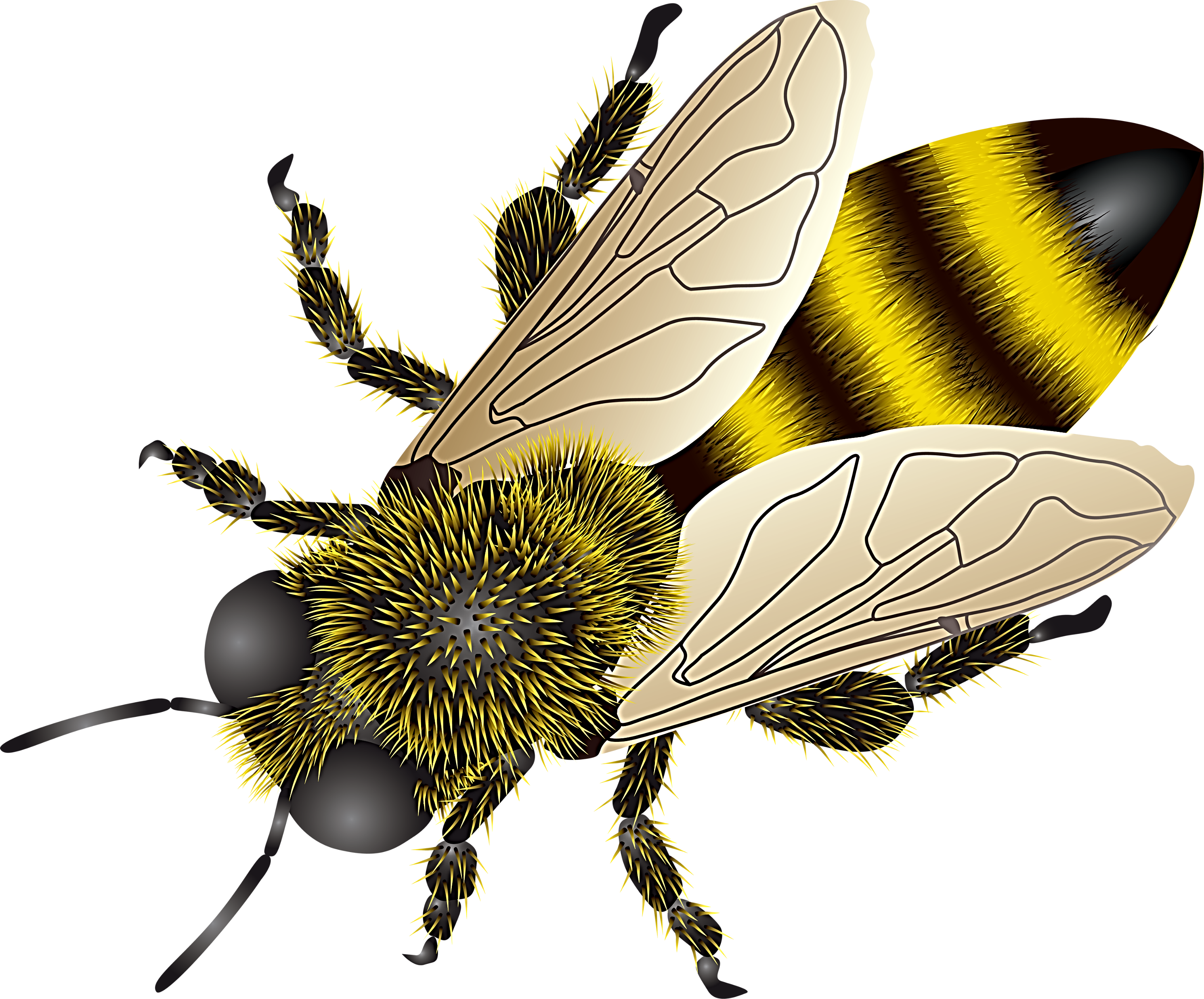 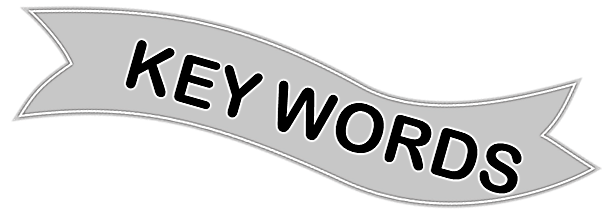 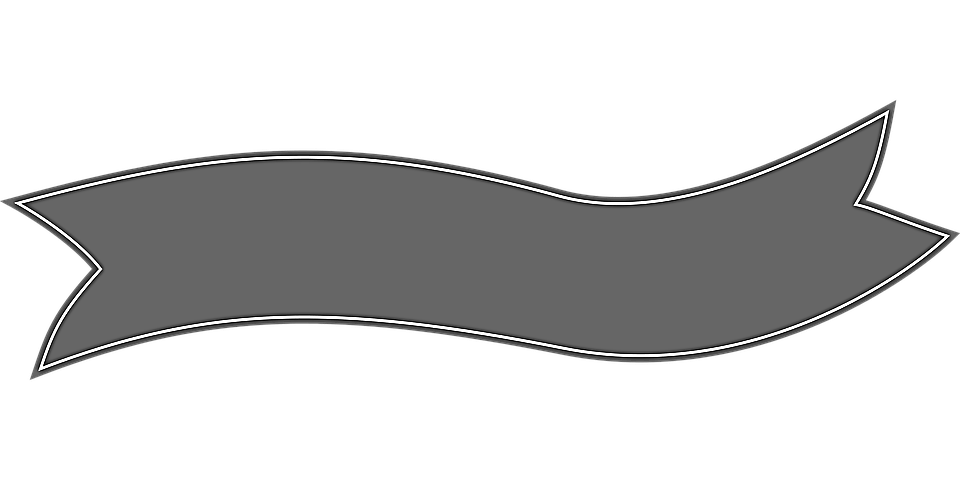 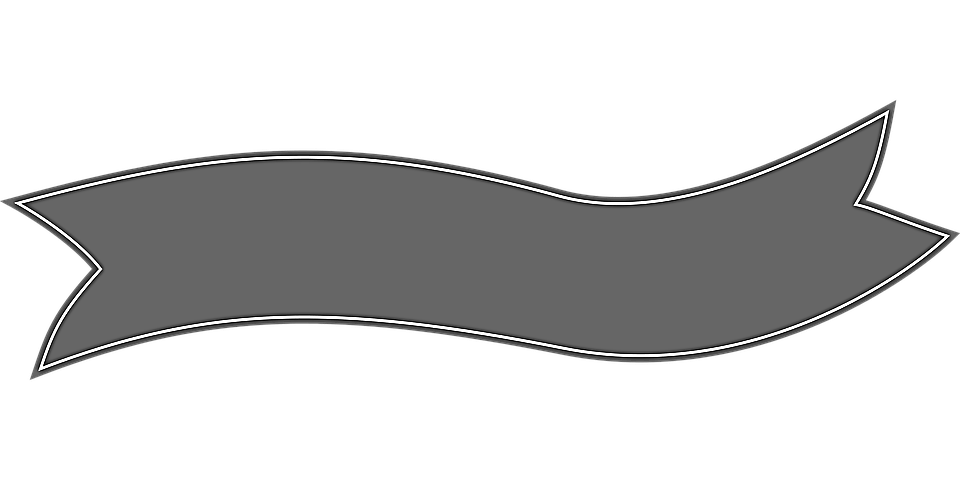 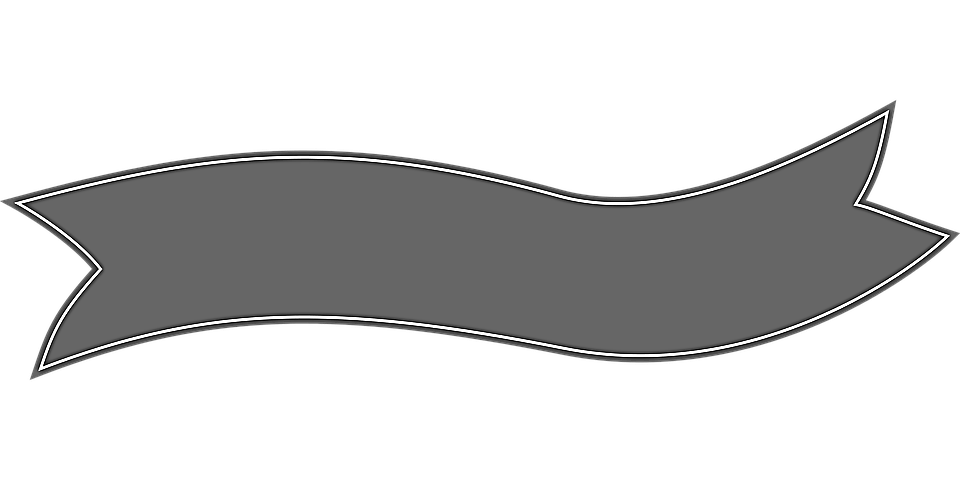 KEY WORDS
KEY WORDS
KEY WORDS
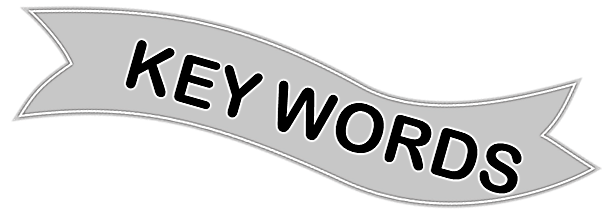 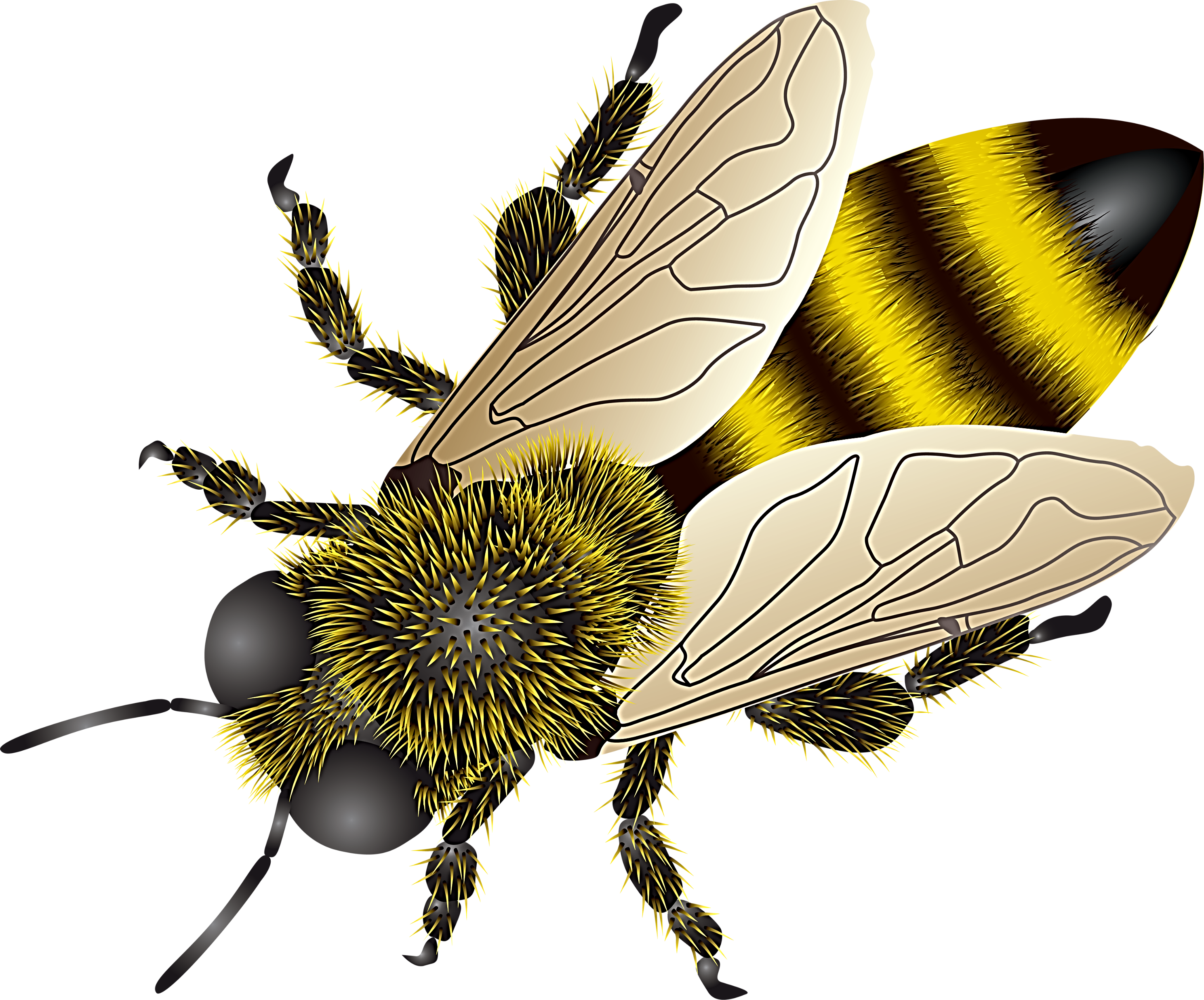 KEY WORDS
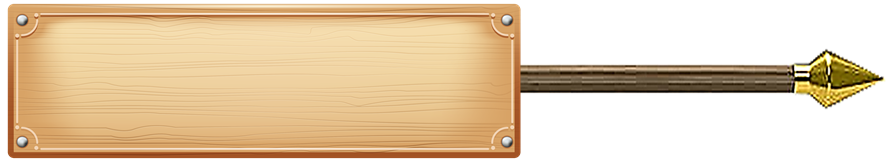 AREA AROUND US
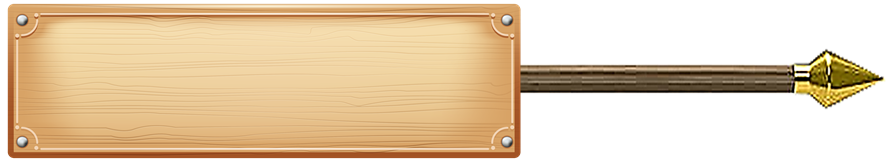 MINUTES AFTER HOURS AFTER DAYS AFTER YEARS
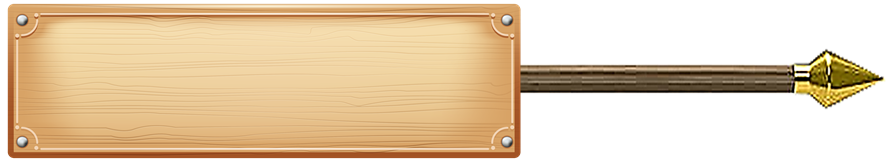 ACTIVITY HAPPENING
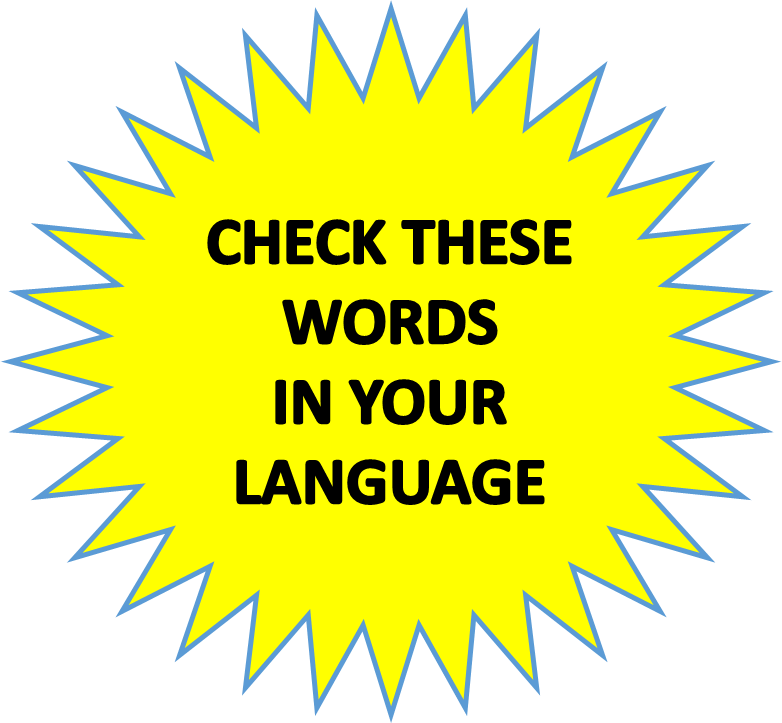 KEY WORDS
EVENT
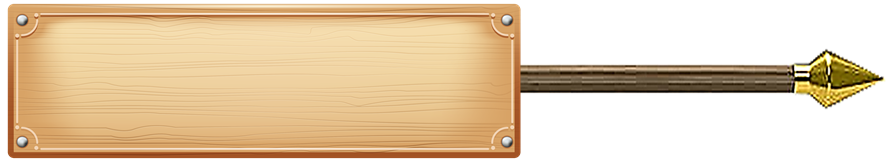 ACTIVITY HAPPENING
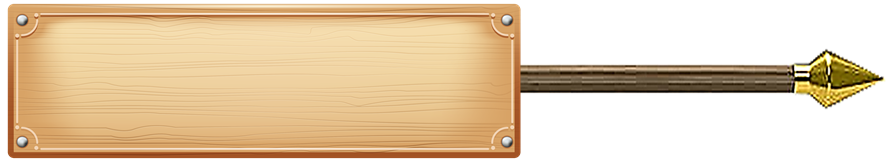 CIRCUMSTANCES
EVENT ELEMENTS
SITUATION
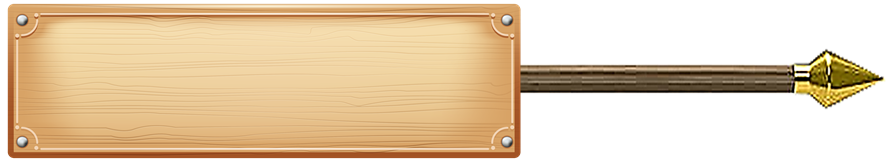 THE DEFINING ASPECTS OF 
A CHANGE
Circumstances (usually plural) are the facts that are connected with and affect a situation, an event or an action. A situation is all the things that are happening at a particular time and in a particular place. (OALD)If one person is listening to another, this is what is happening, not really the facts about what is happening. There is sometimes overlap;for example, the situation is/circumstances are that a tourist, lost, has asked for directions and is listening to the response. It's difficult to make a sharp difference there.
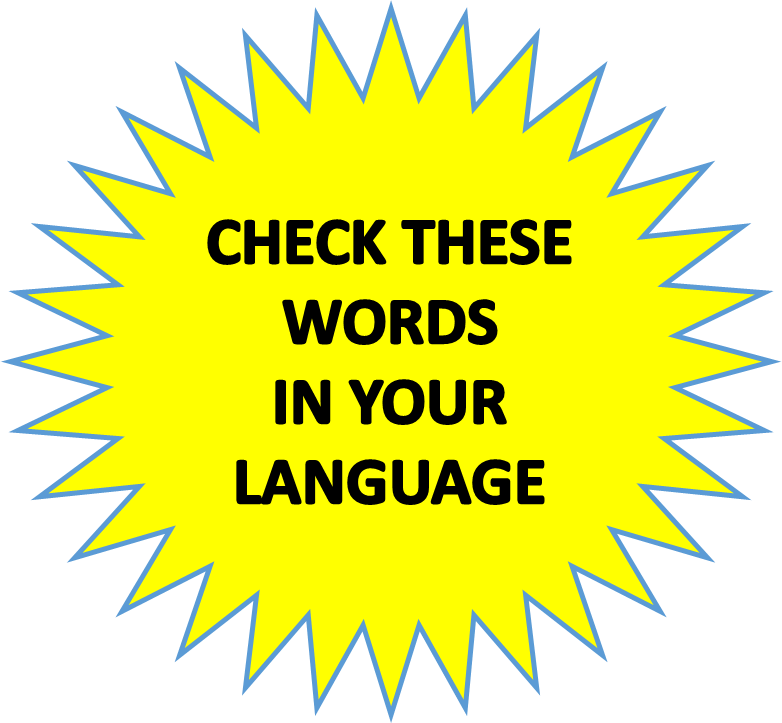 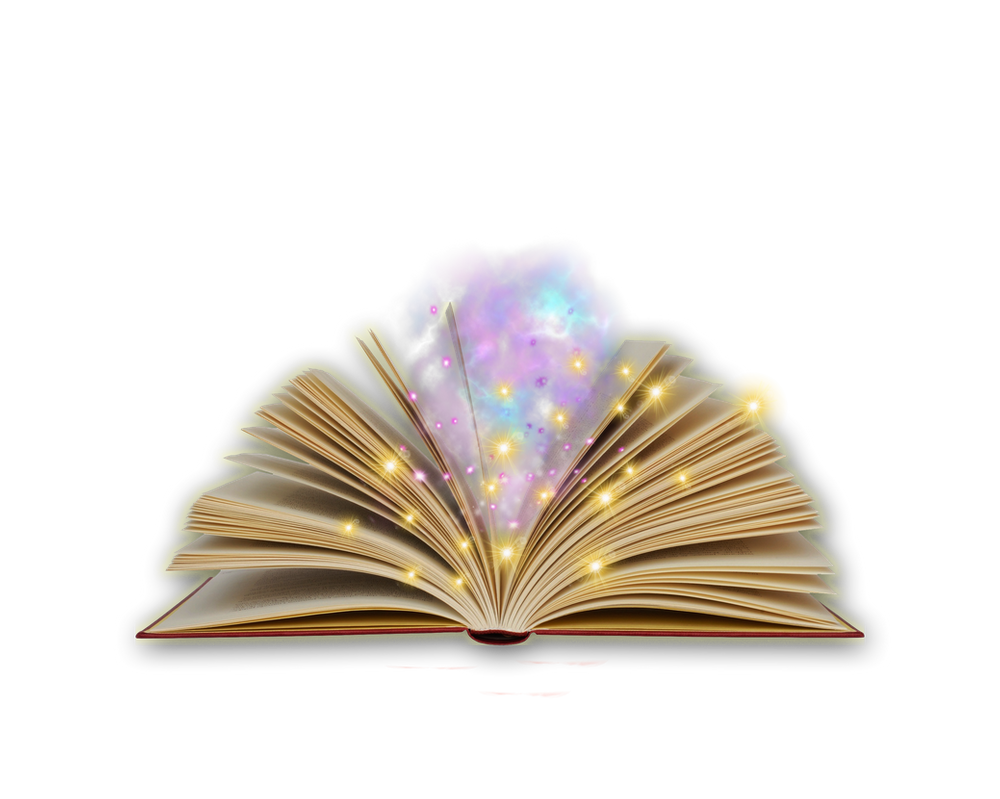 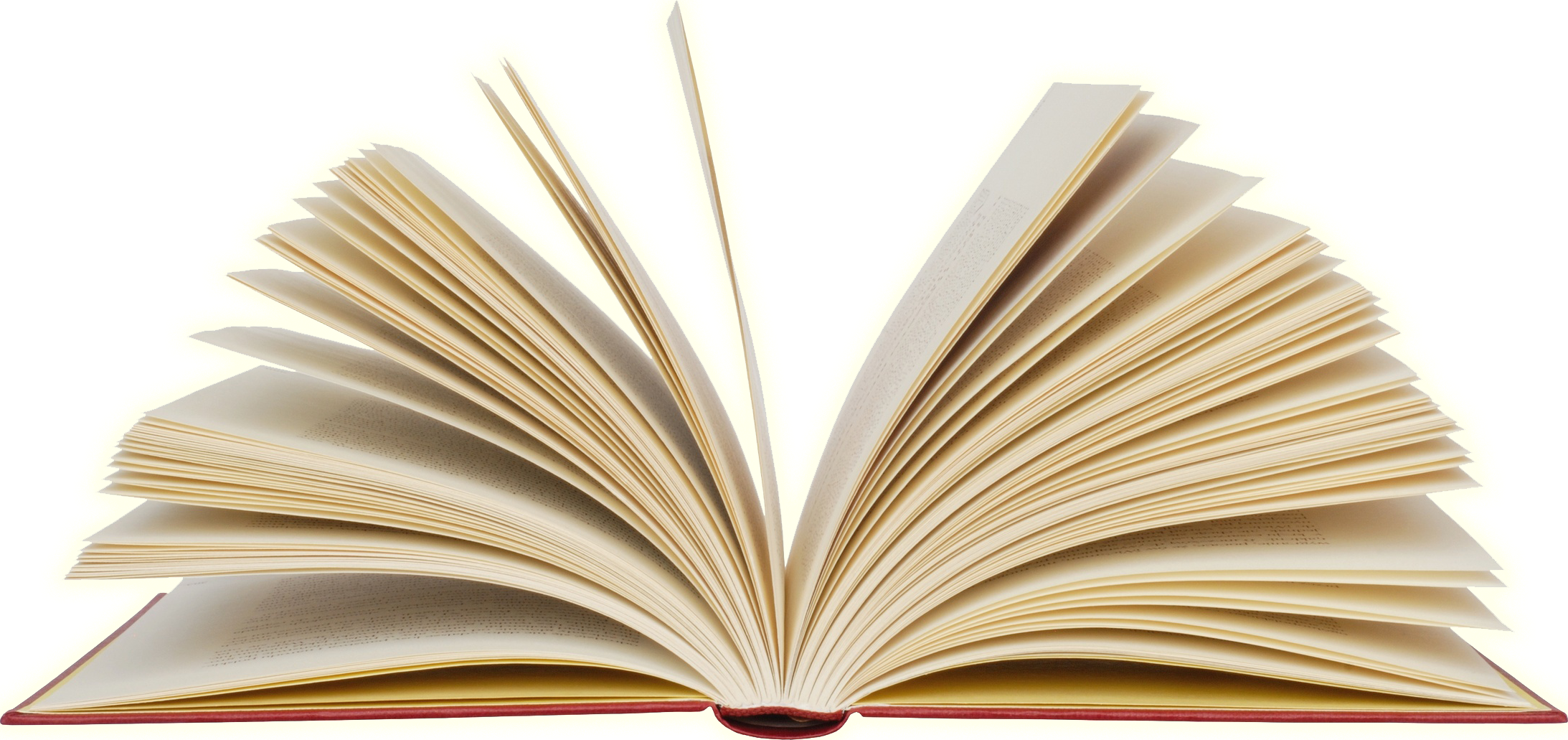 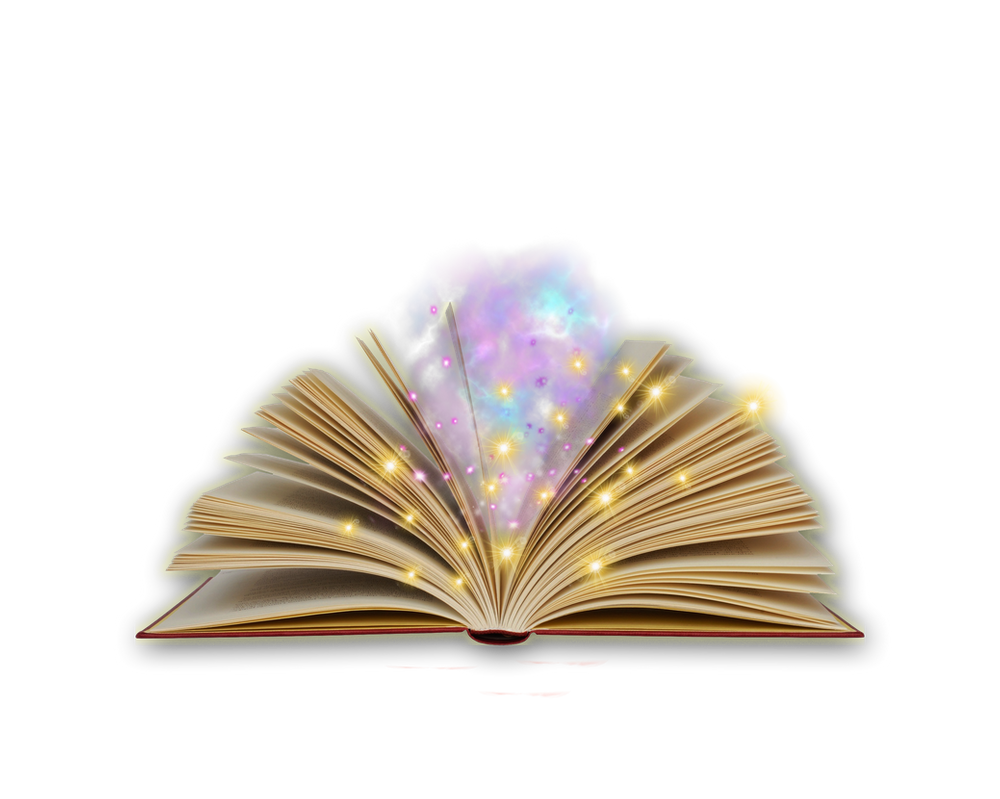 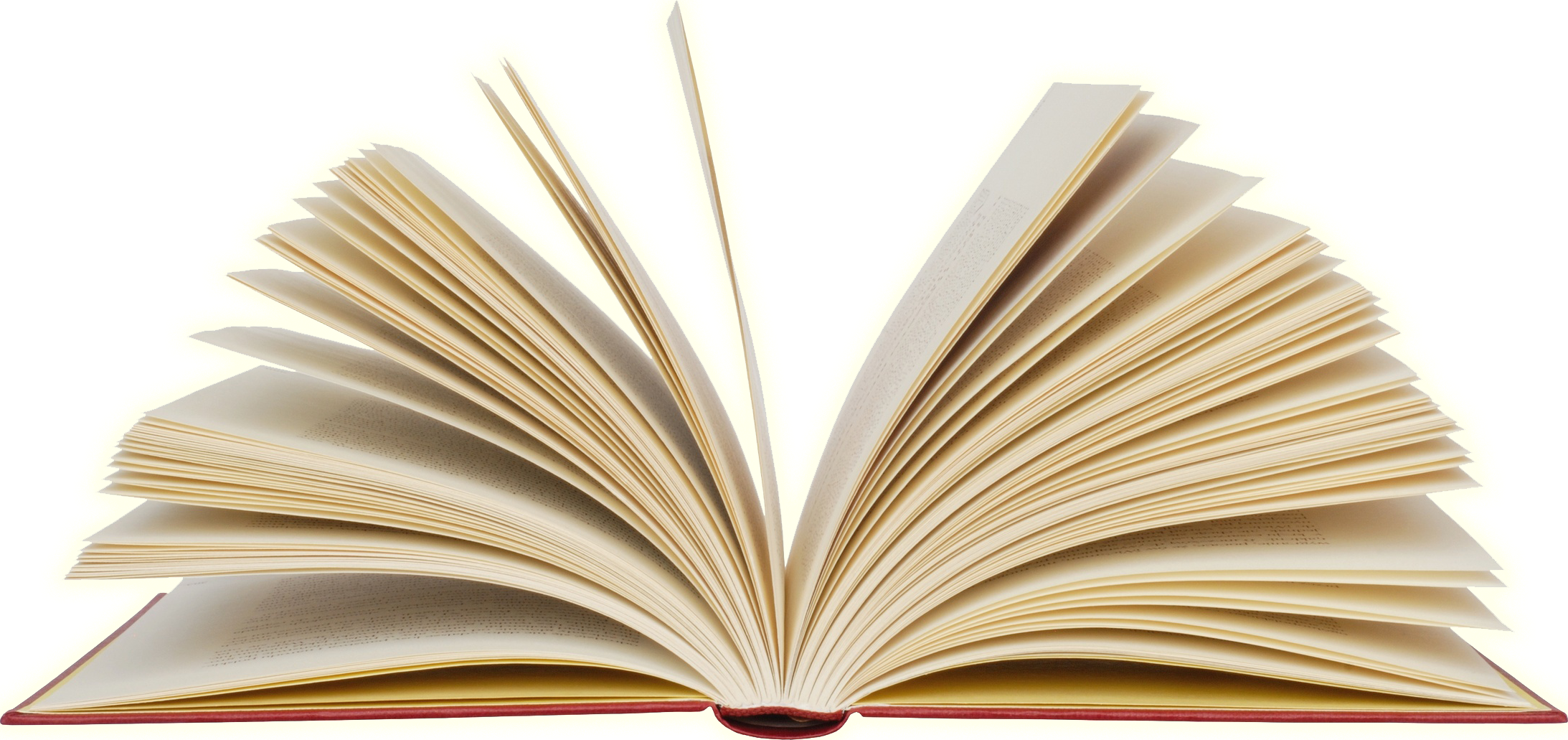 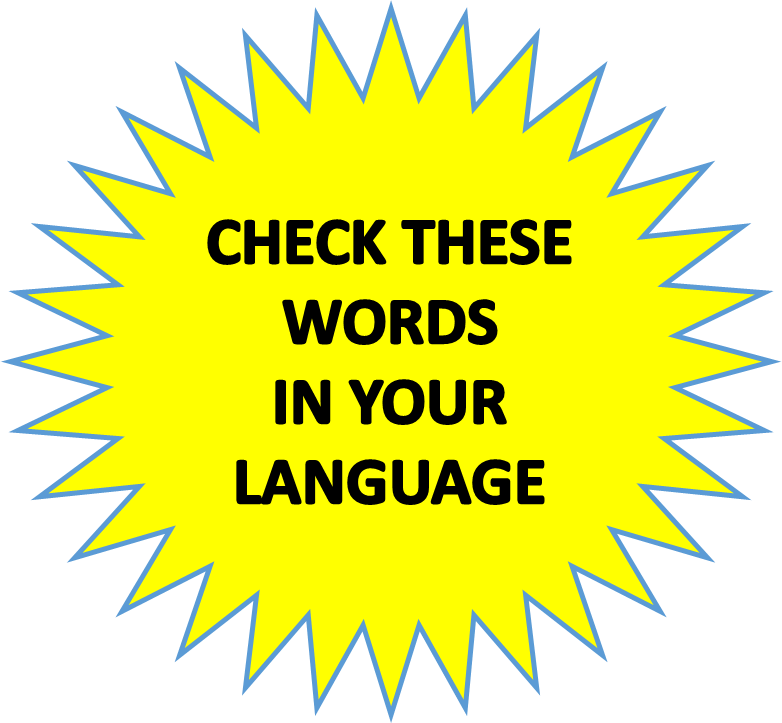 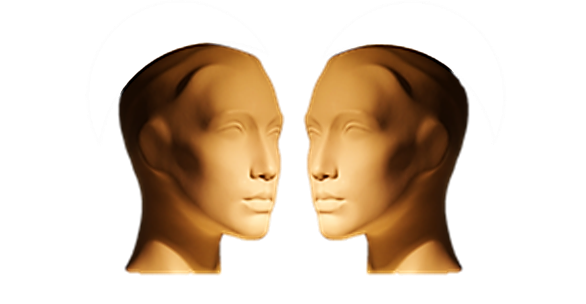 EVENT
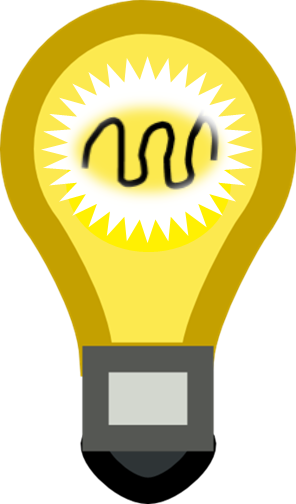 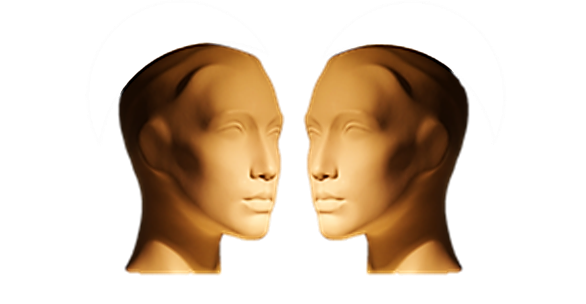 EVENT
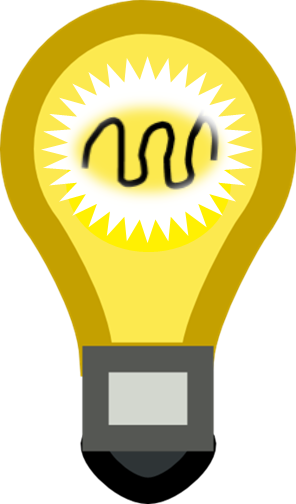 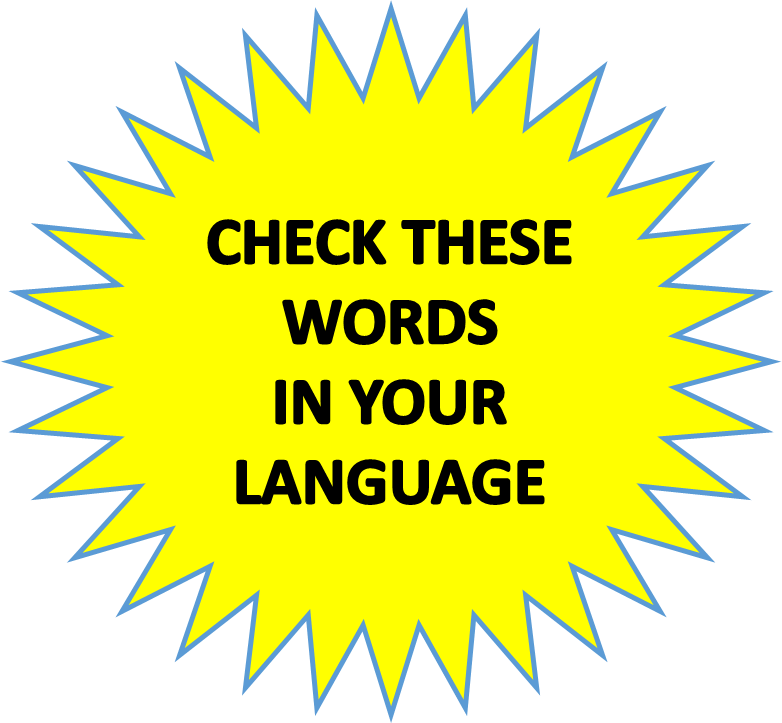 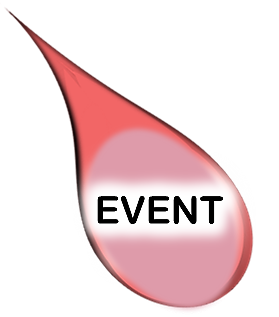 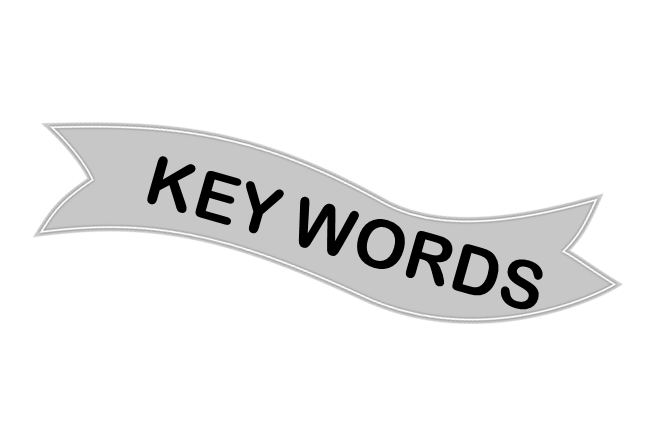 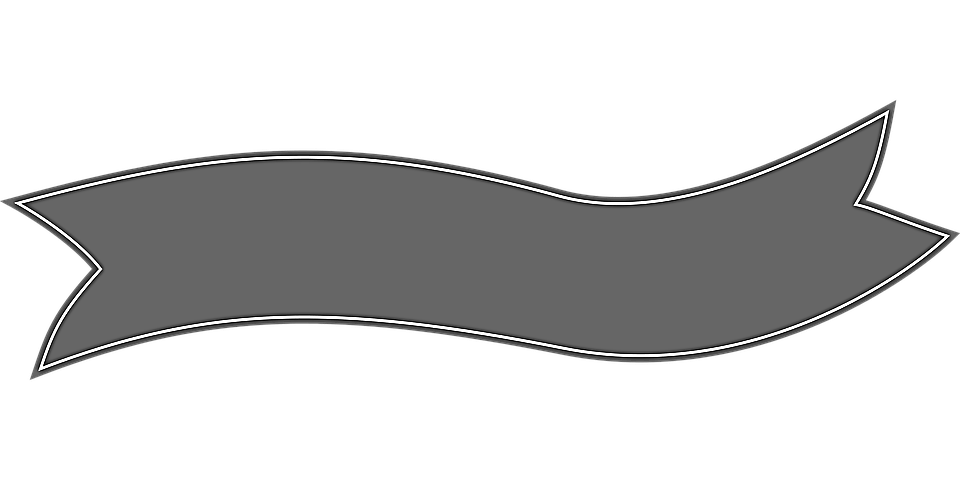 KEY WORDS
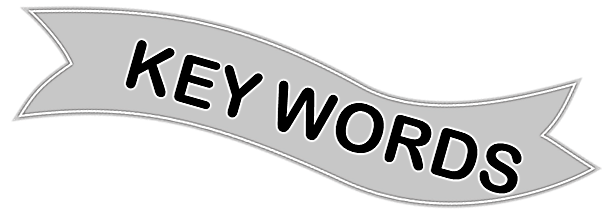 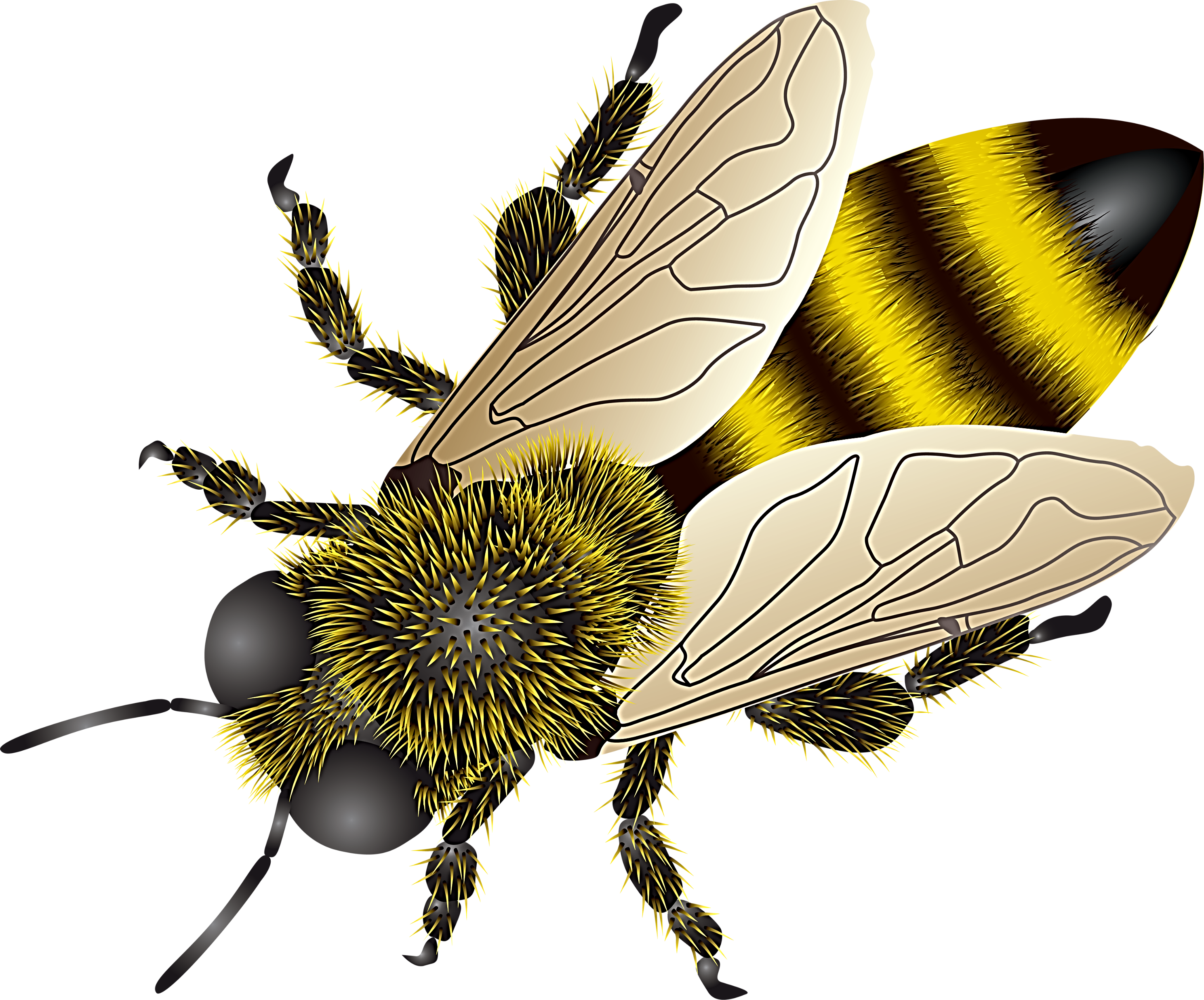 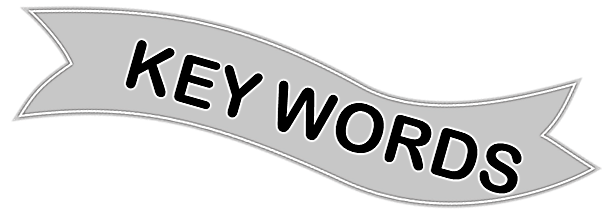 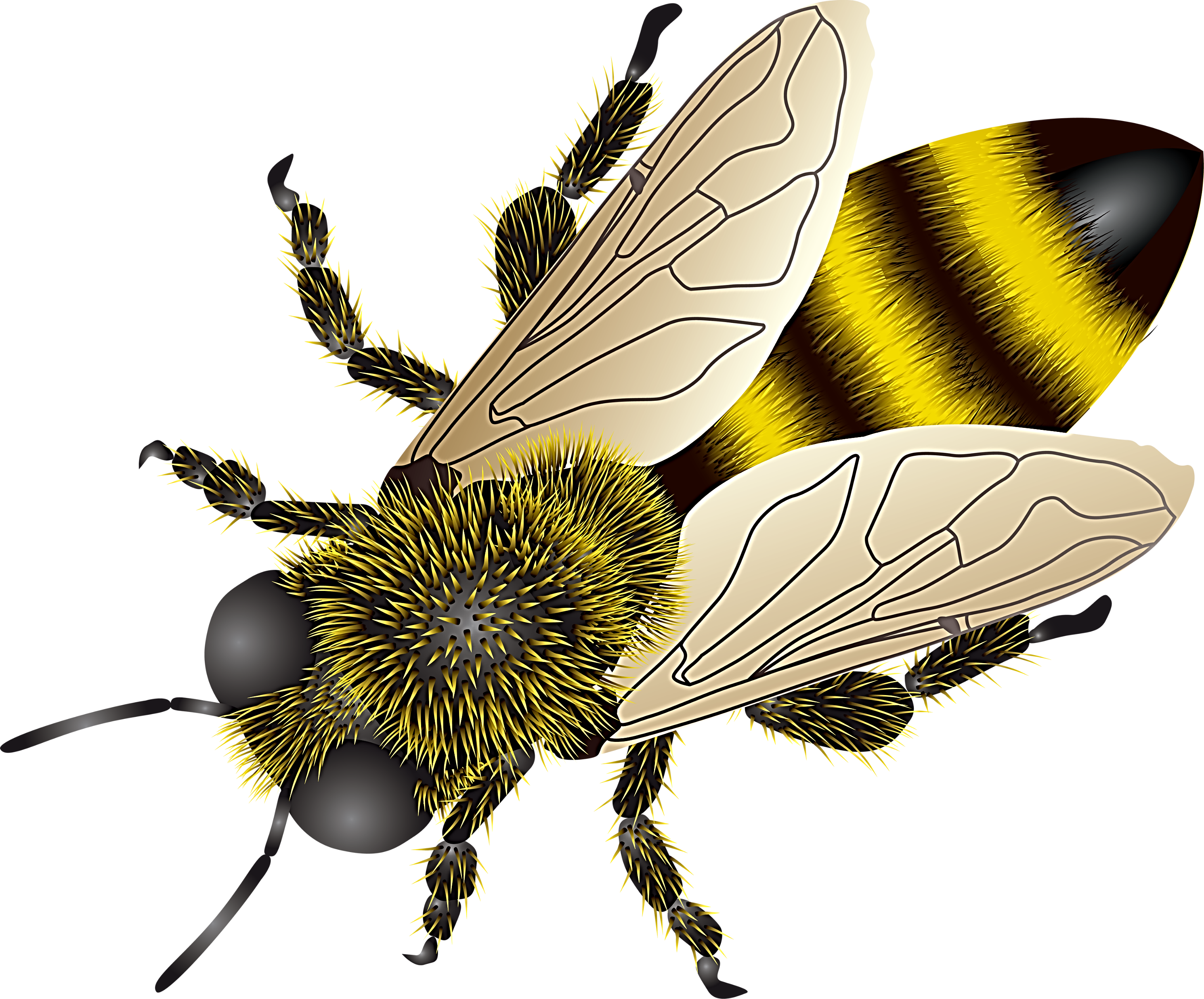 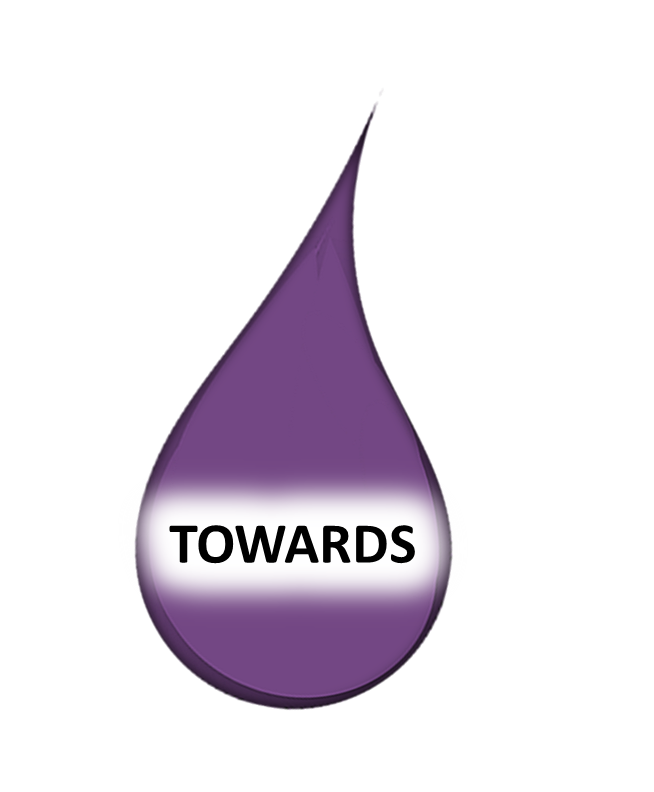 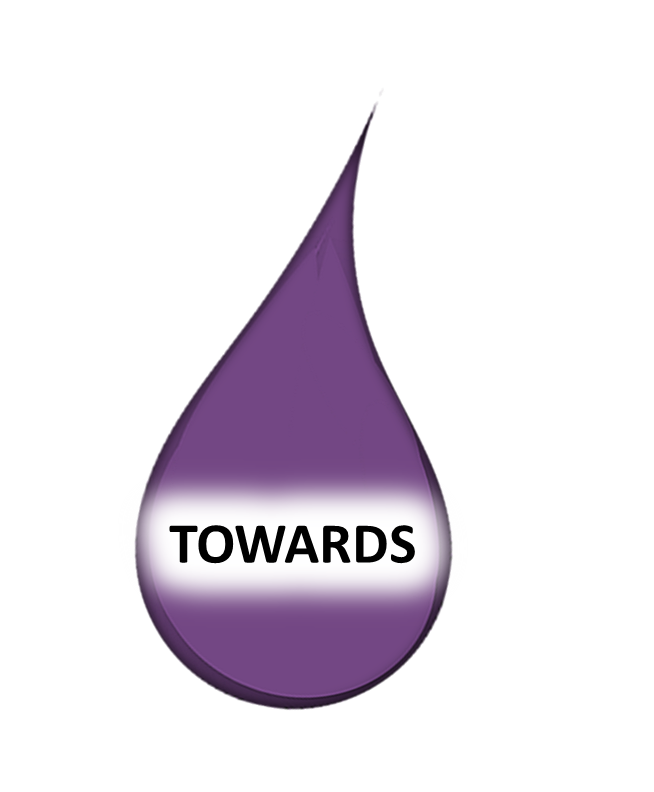 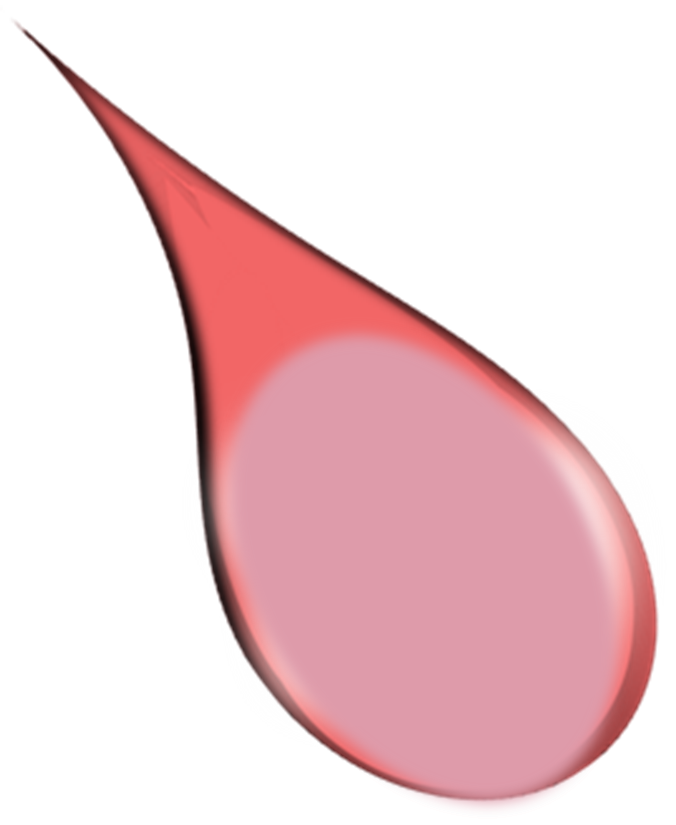 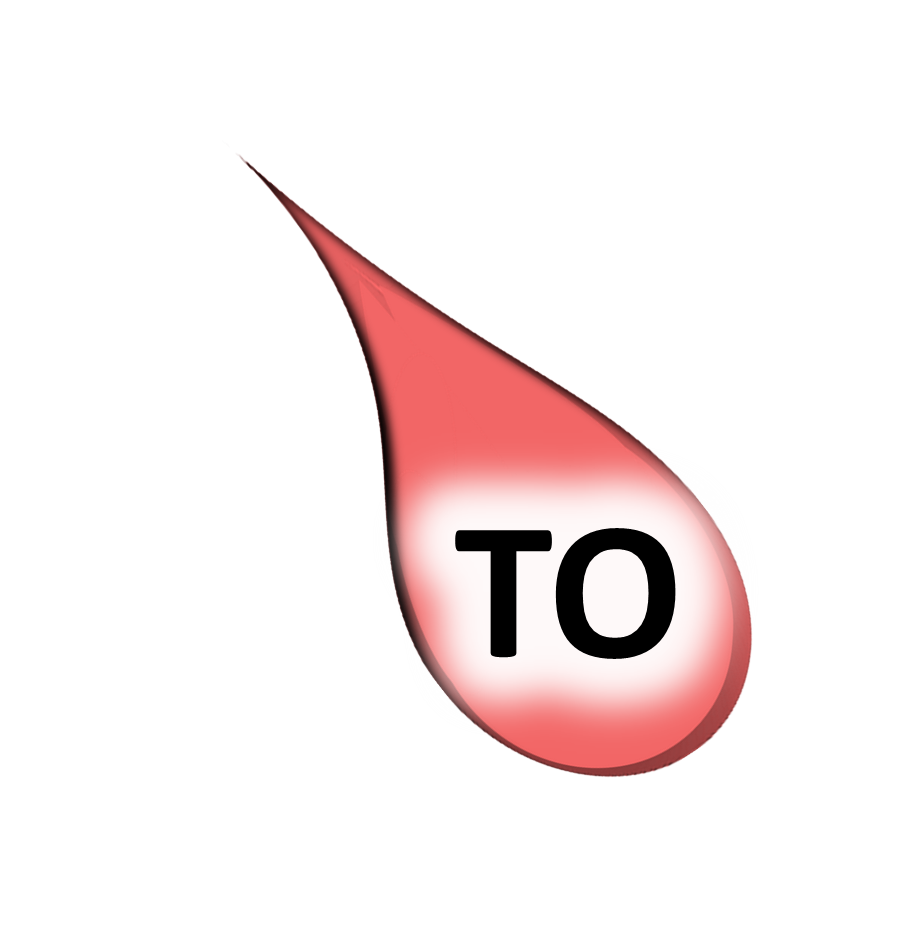 EVENT
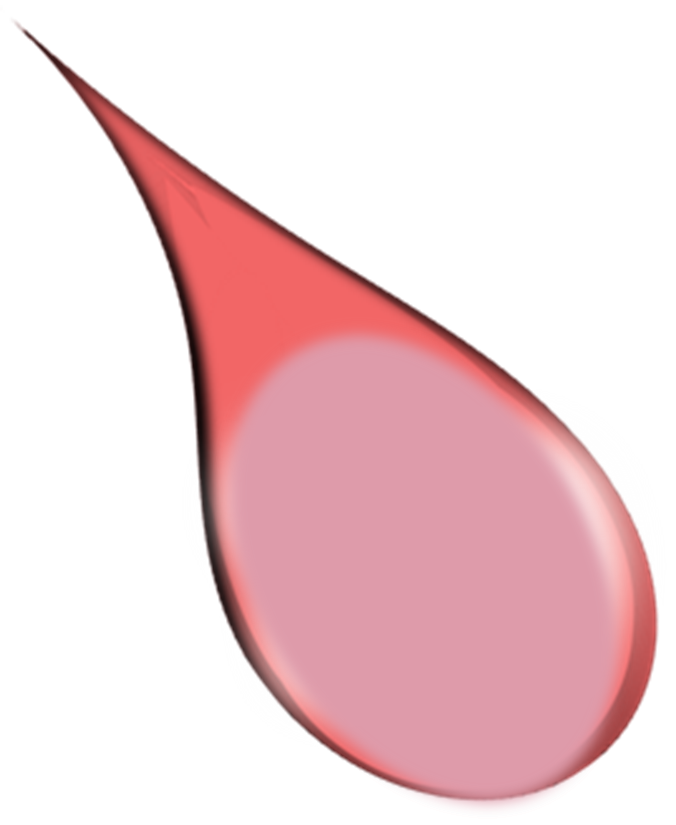 EVENT
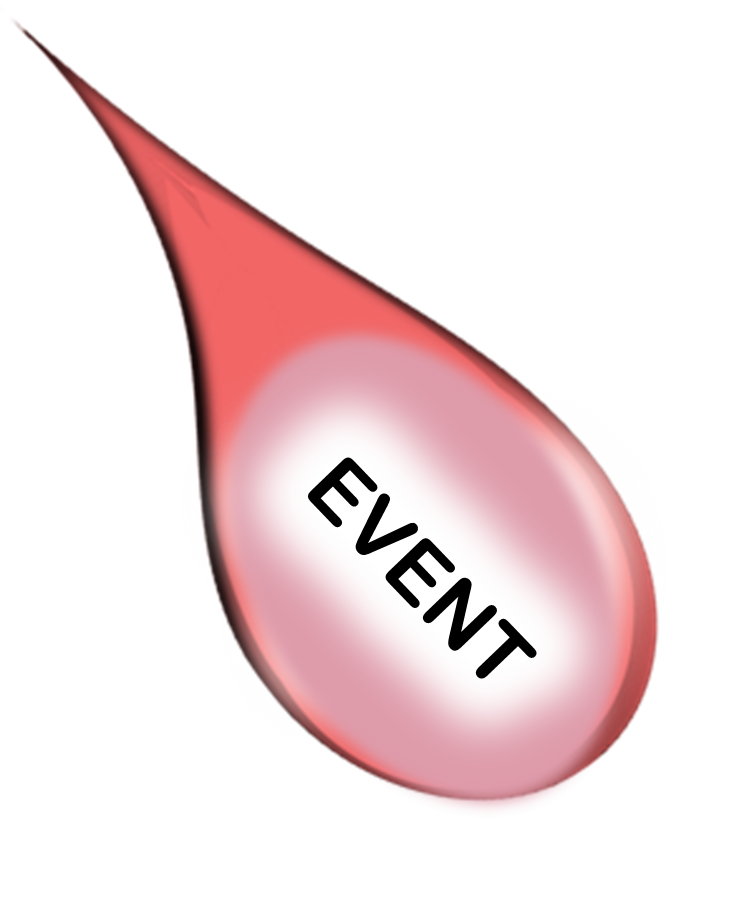 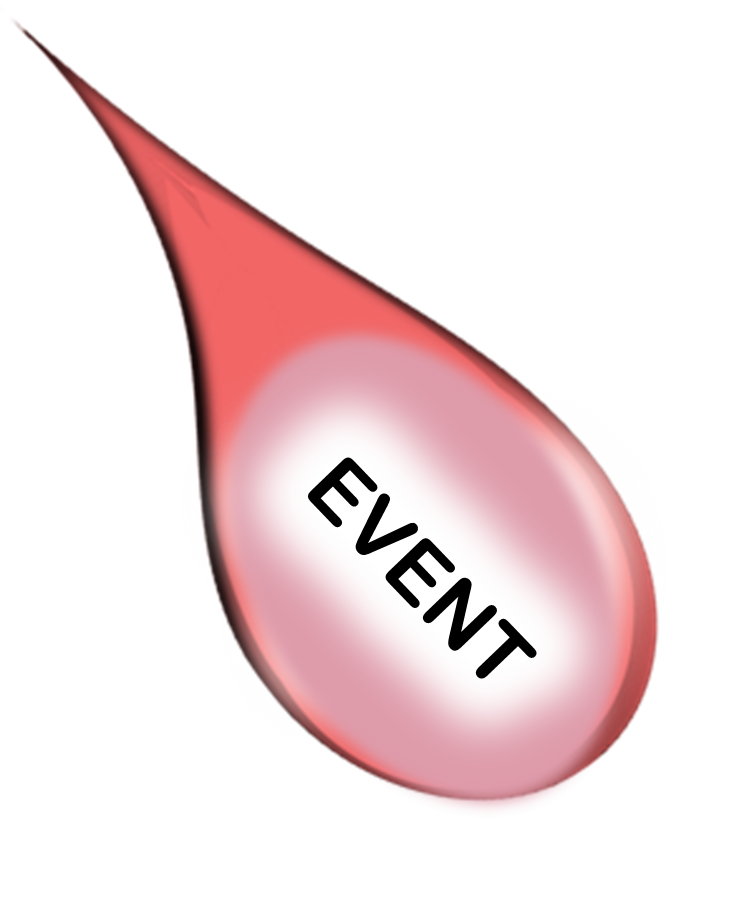 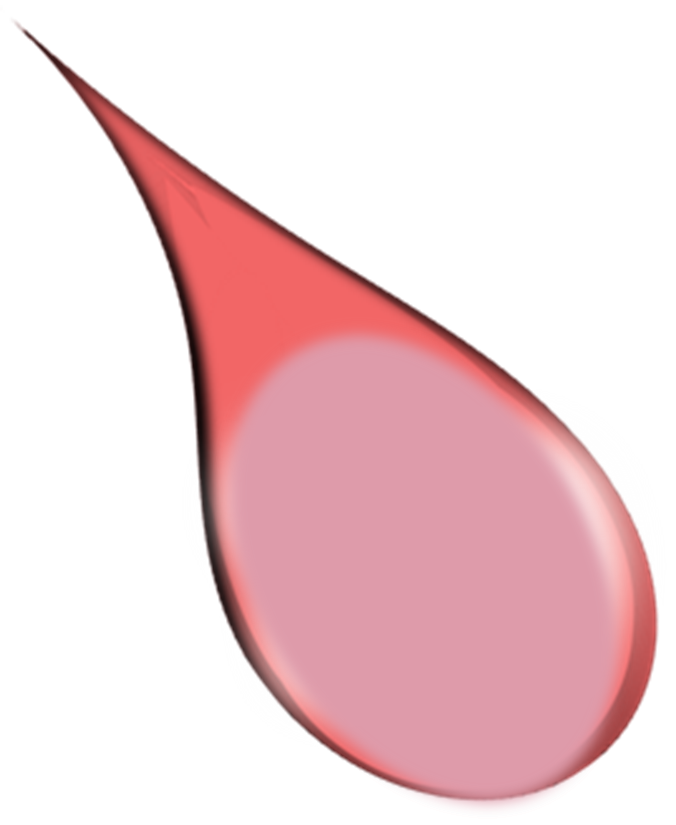 EVENT
EVENT
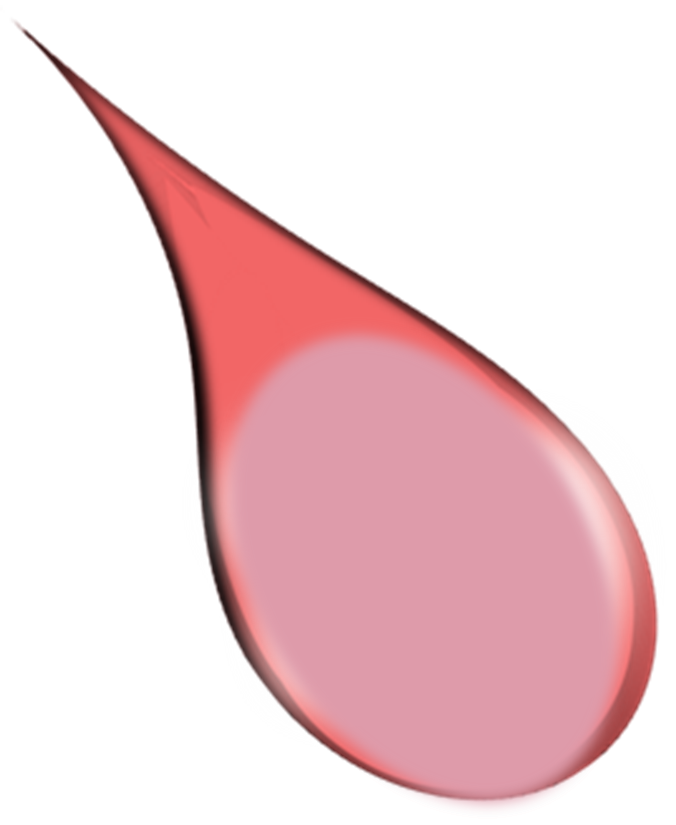 EVENT
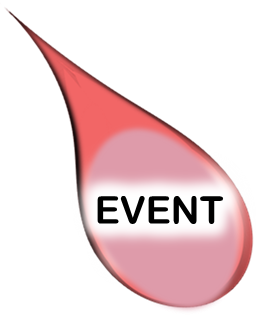 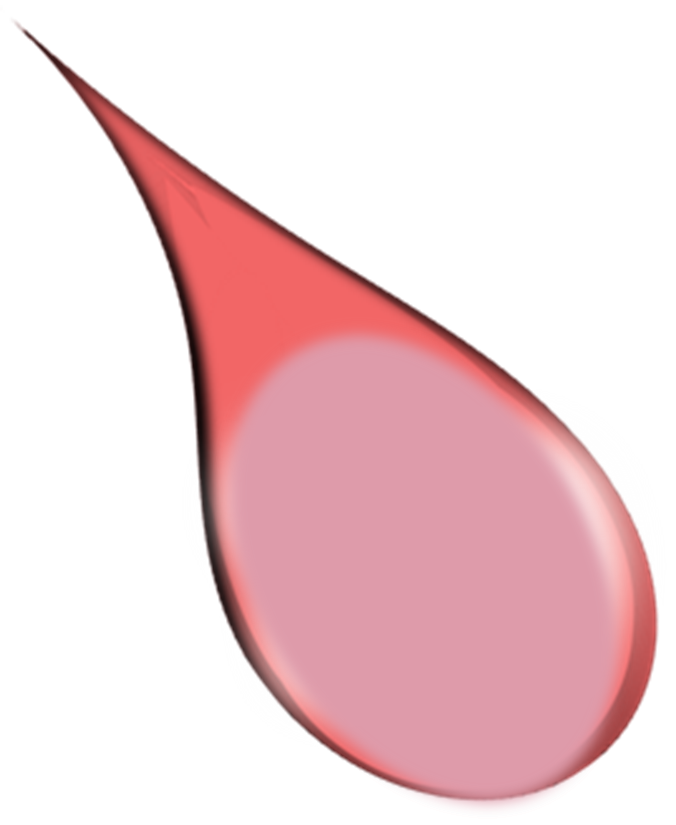 EVENT
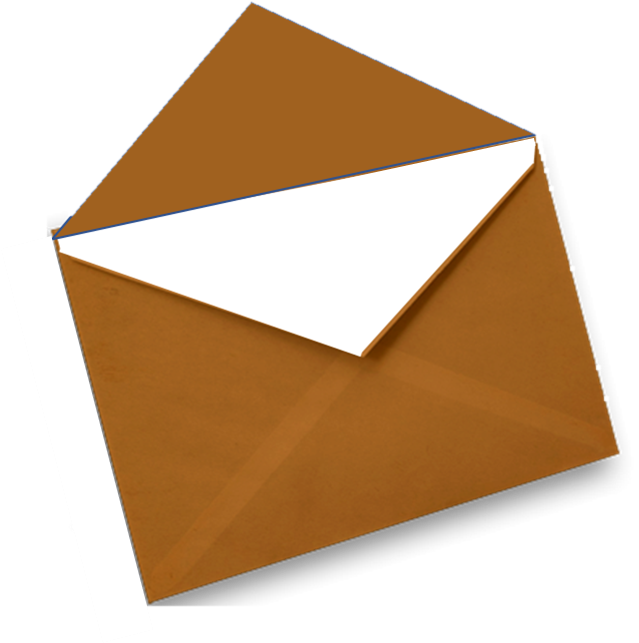 WORDS
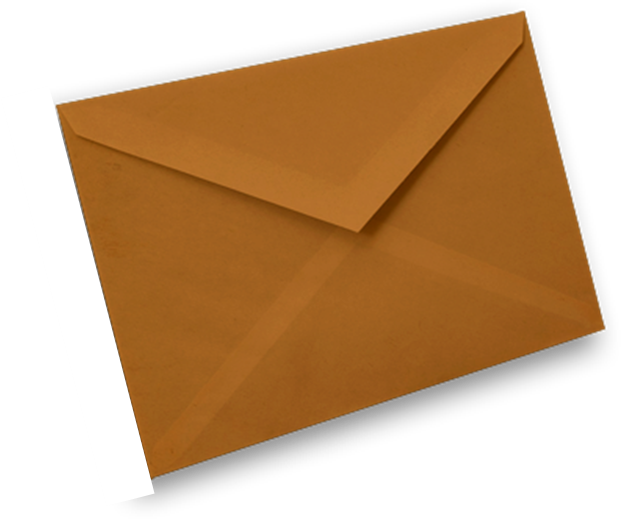 WORDS
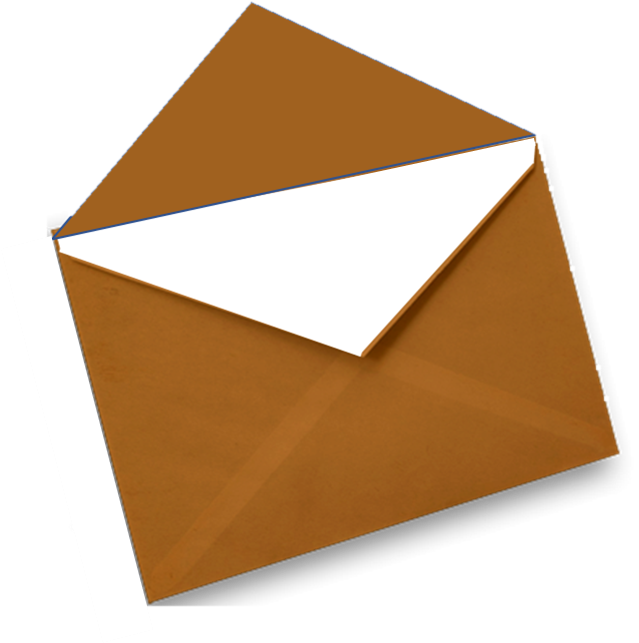 WORDS
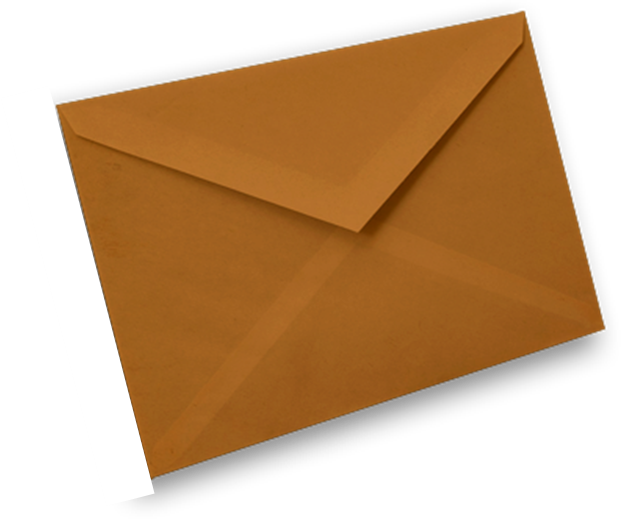 WORDS
WORDS
WORDS
WORDS
WORDS
WORDS
WORDS
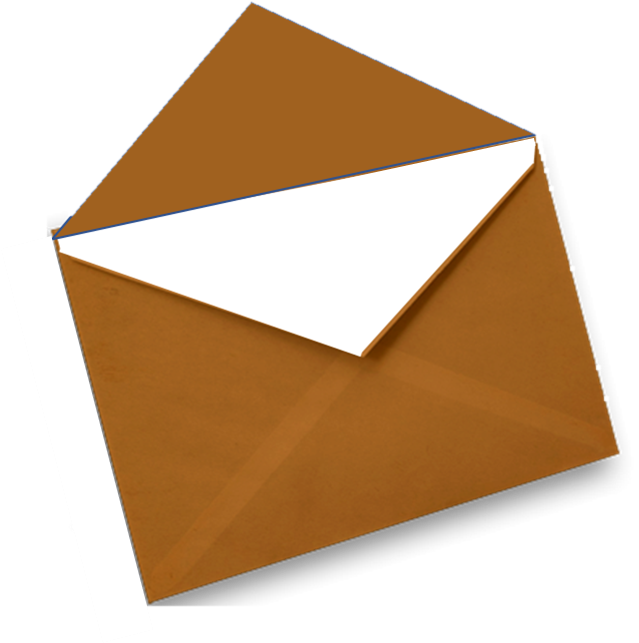 WORDS
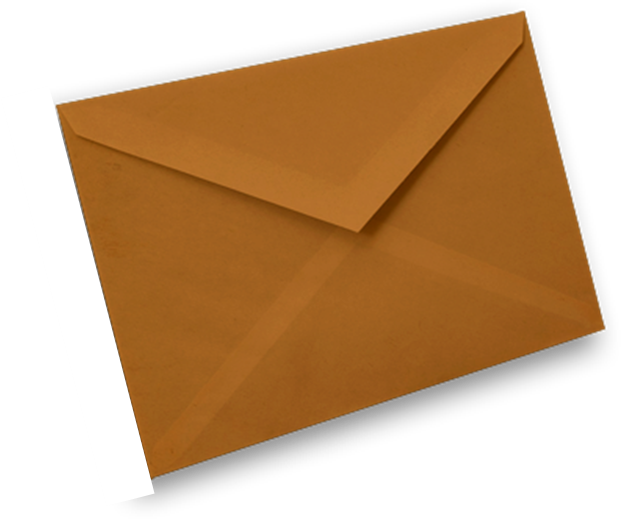 WORDS
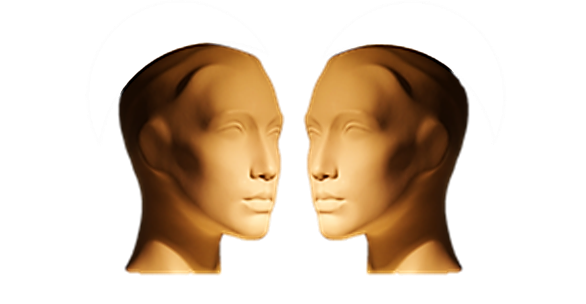 The circumstances in which an event happens- a setting.
The set of circumstances or facts that surround a particular event or situation.
The situation within which something exists or happens, and that can help explain it
The context of an idea or event is the general situation that relates to it, and helps it to be understood
Context can be background information that removes ambiguity or confusion
SITUATION
EVENT
CIRCUMSTANCES
CONTEXTS OF LIFE
CONTEXT EXAMPLES
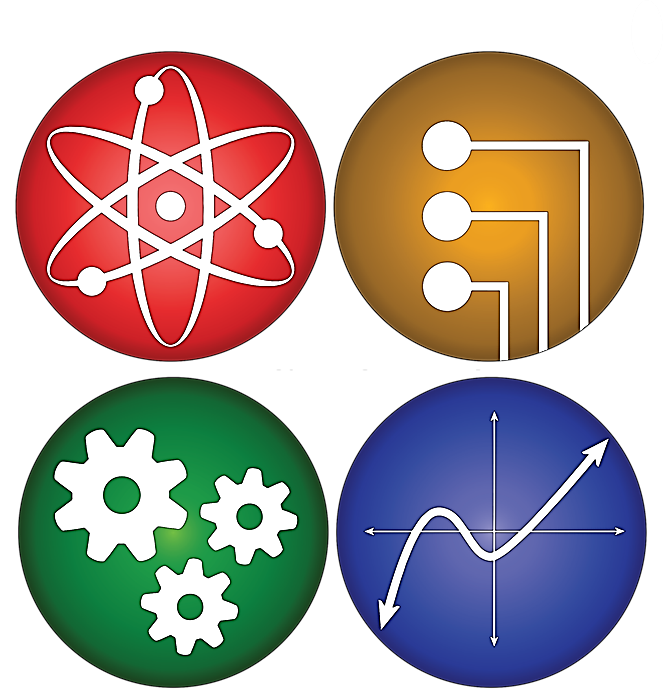 SCIENCES
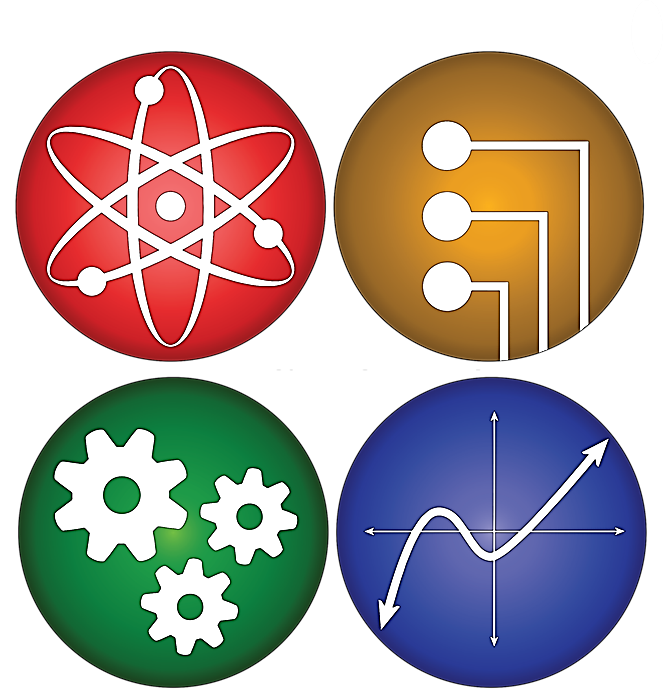 SCIENCES
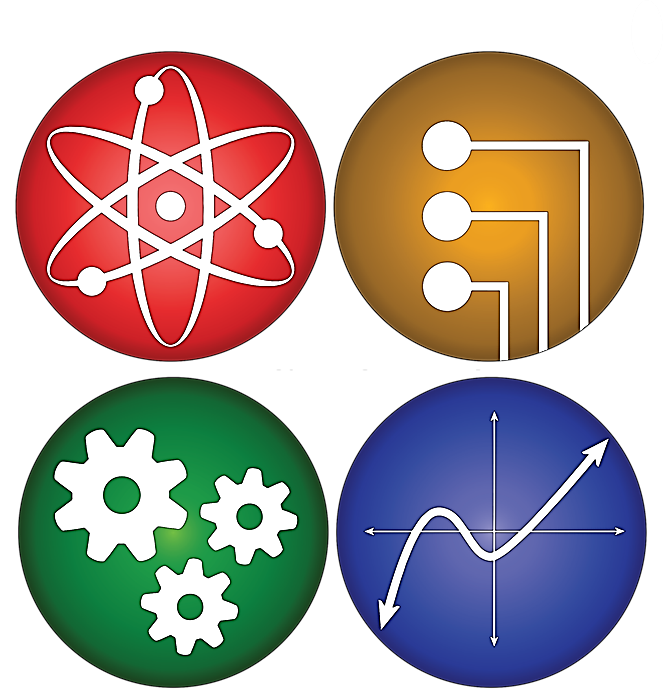 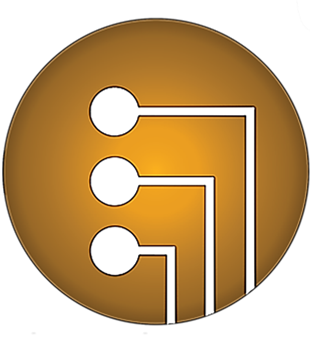 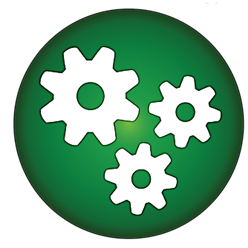 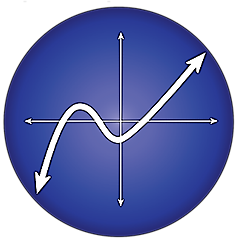 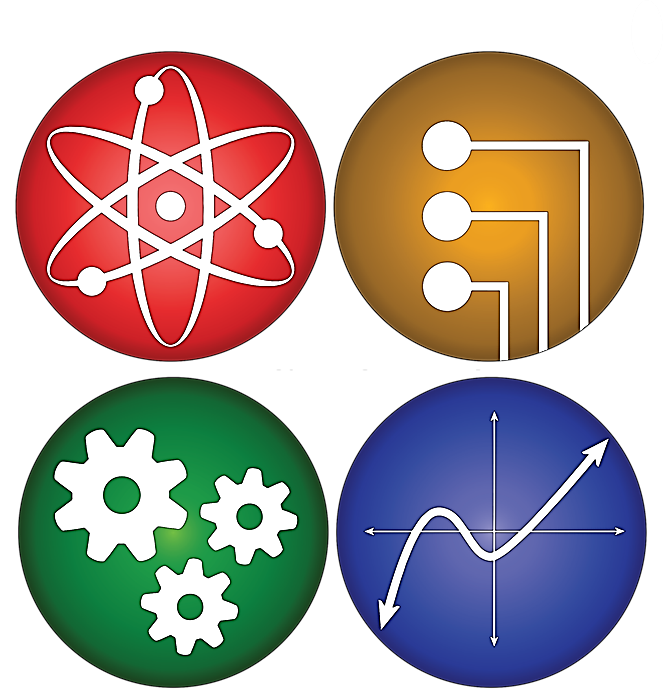 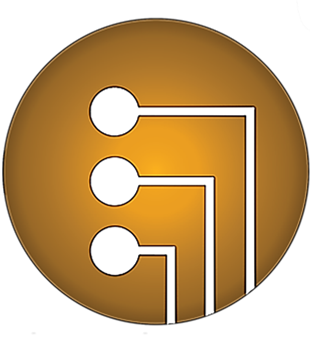 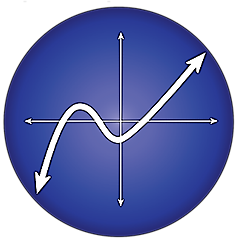 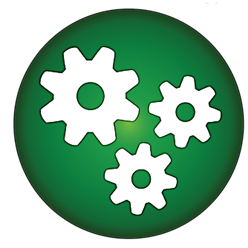 SCIENCES
SOME WAYS WE COMMUNICATE
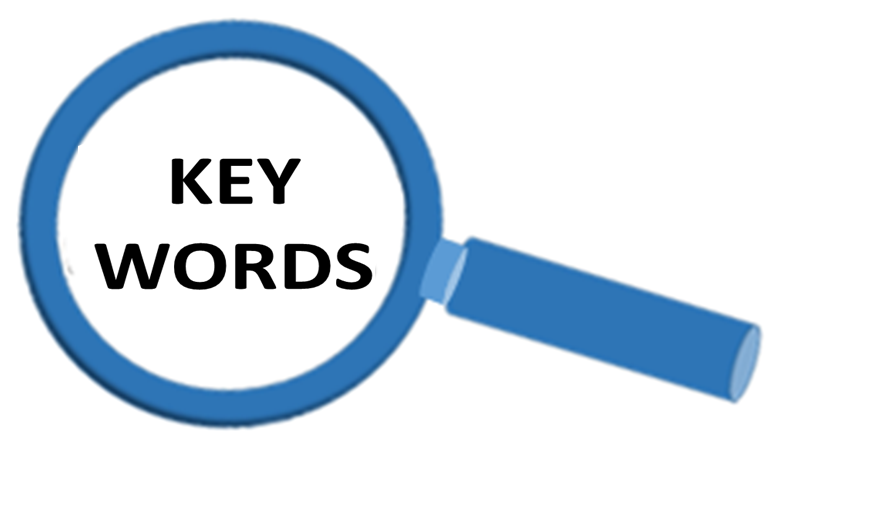 TO EXPRESS


TO TELL


TO INFORM
SPEAK A THOUGHT OR FEELING
PERSONAL DIRECT PRIVATE
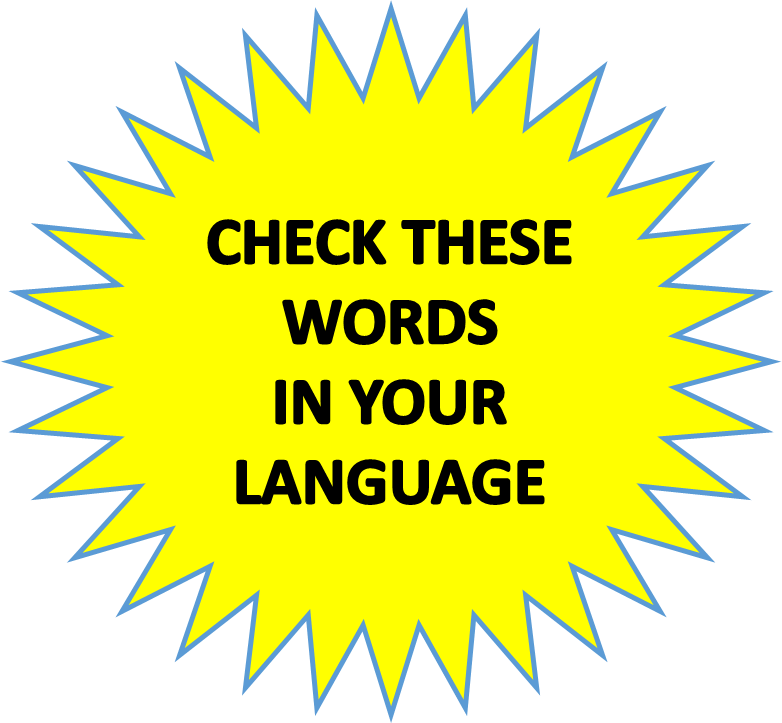 FACTUAL  NEUTRAL  FORMAL
STOP THE VIDEO WHILE YOU CHECK
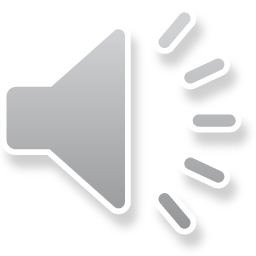 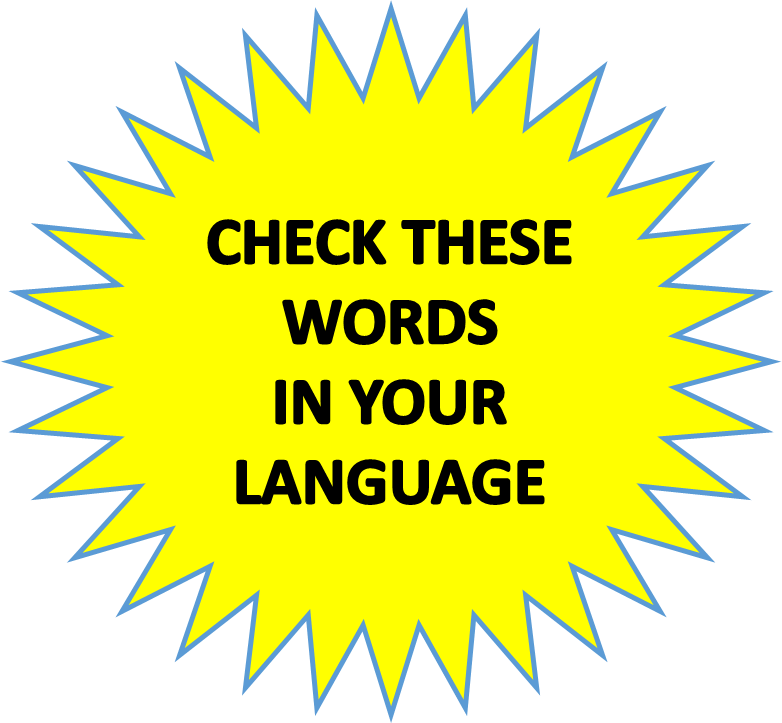 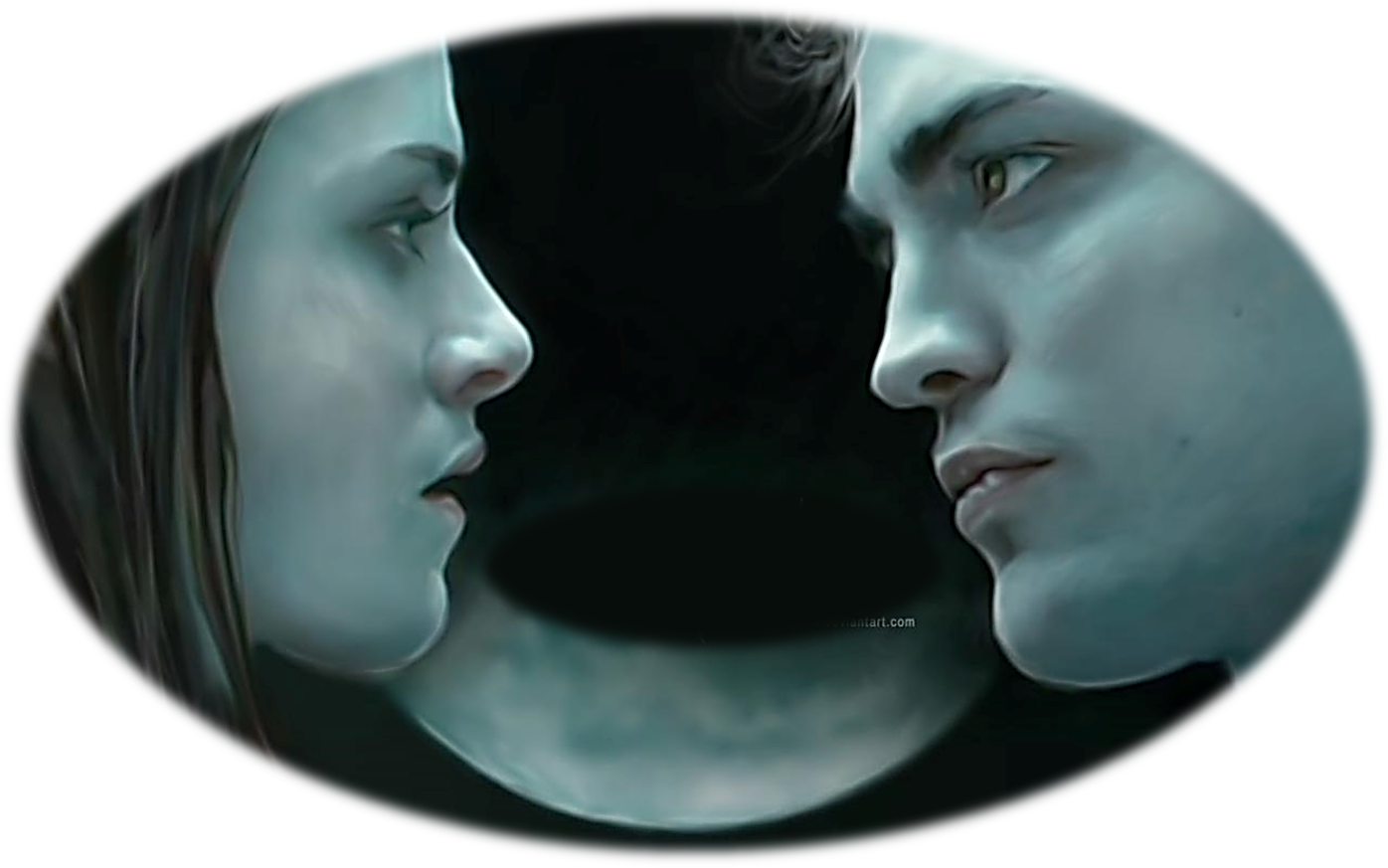 LOVE
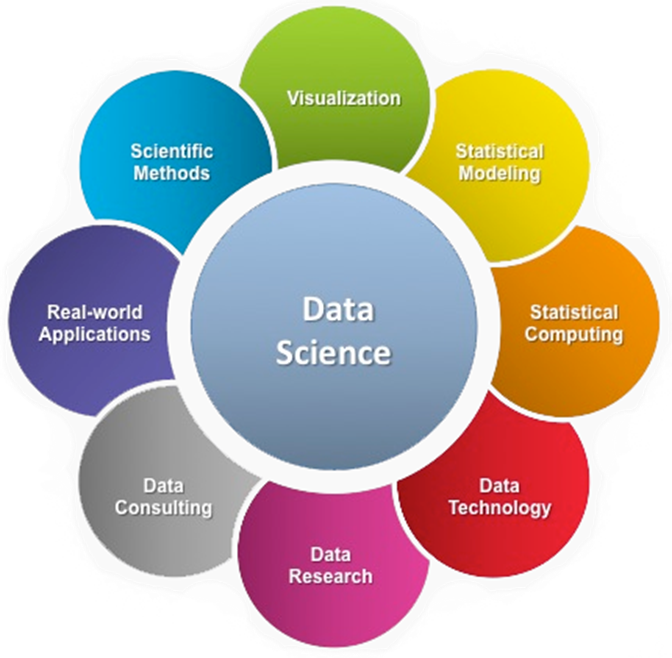 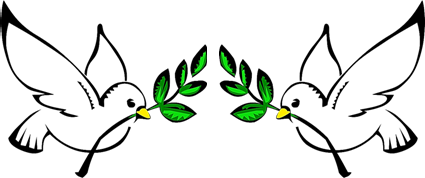 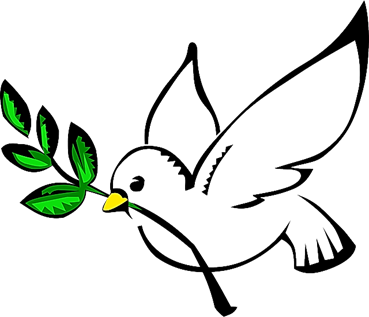 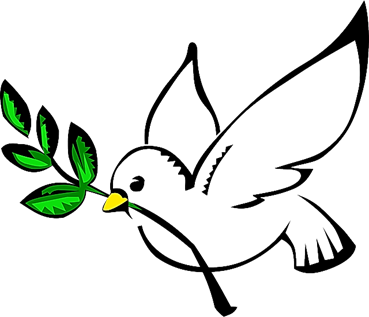 PROCESSING CENTRE
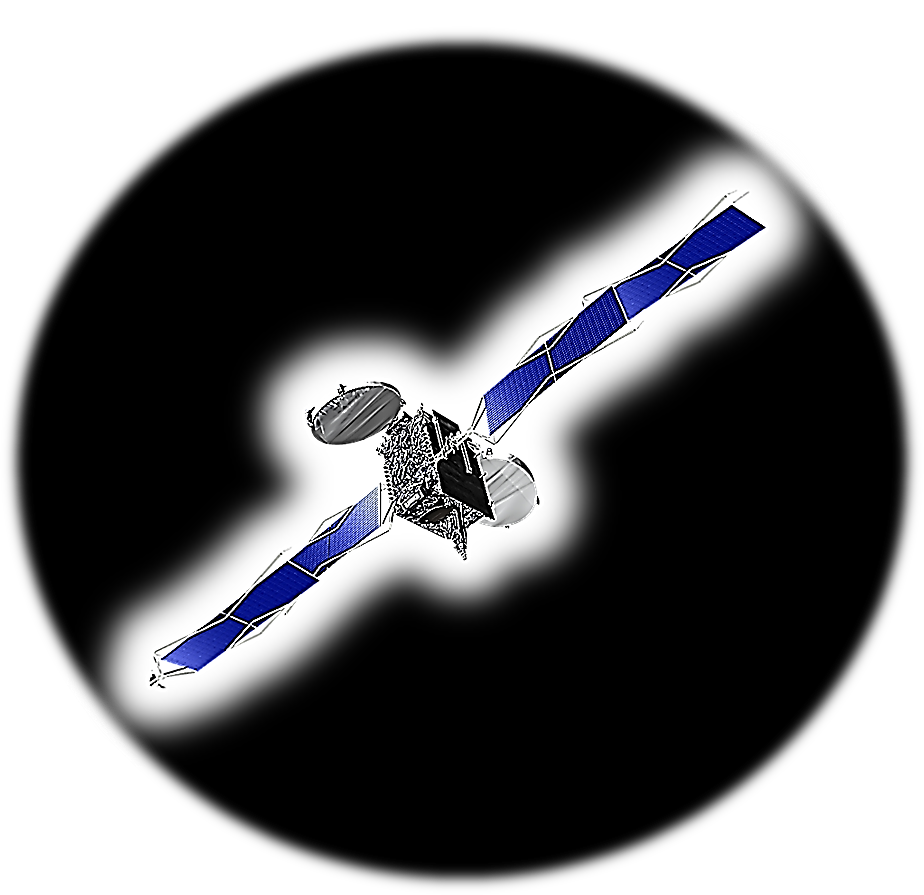 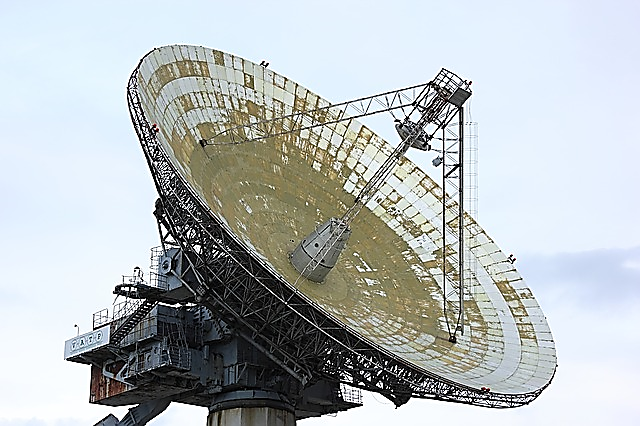 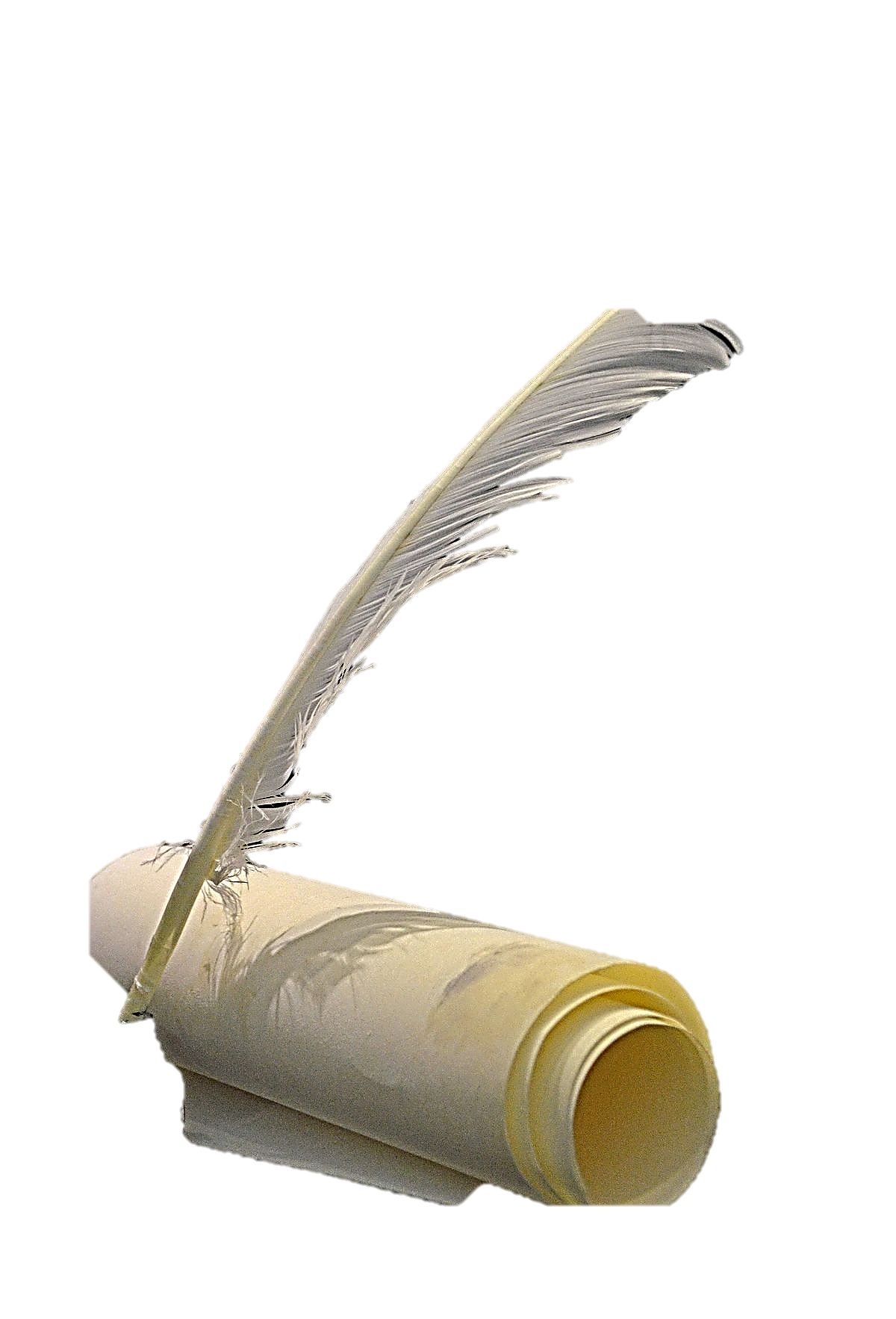 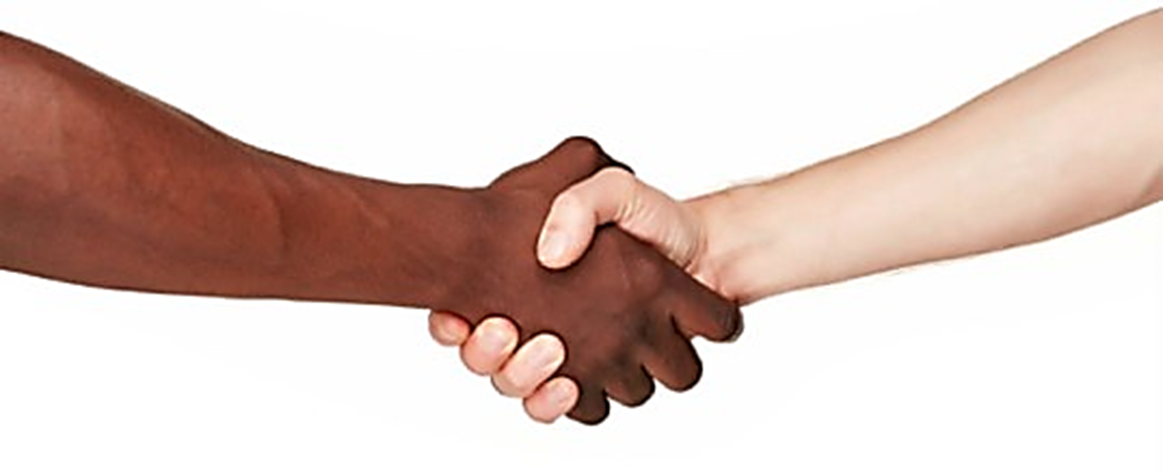 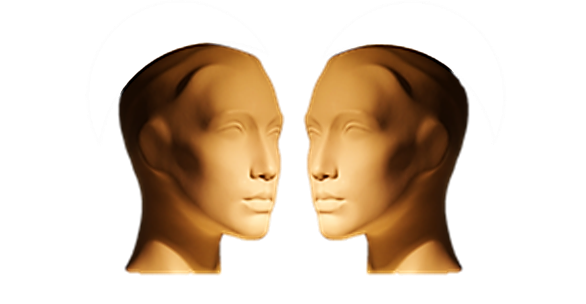 KEY WORDS
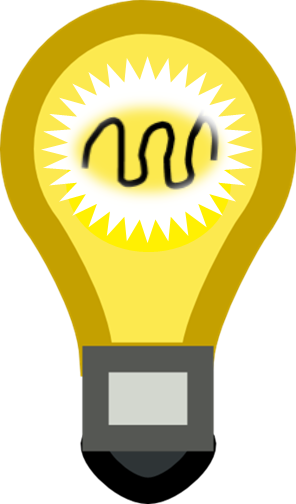 SOME WAYS WE COMMUNICATE
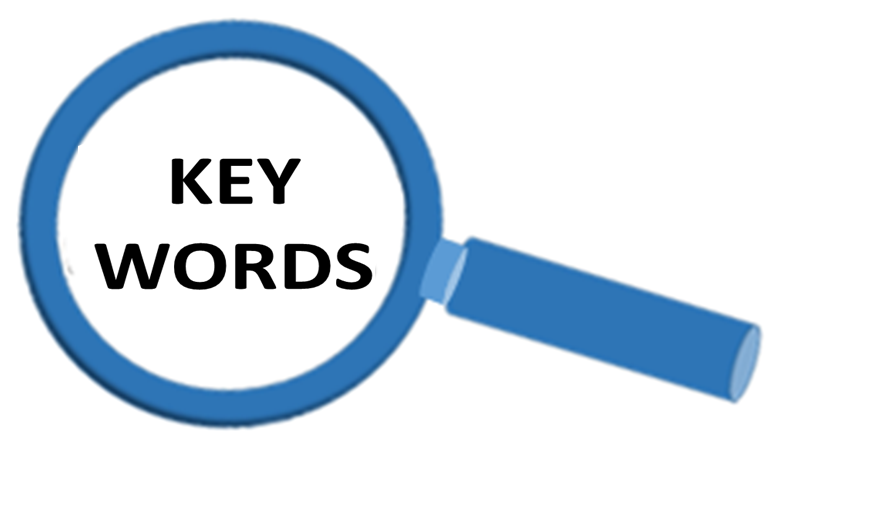 TO EXPRESS


TO TELL


TO INFORM
SPEAK A THOUGHT OR FEELING
PERSONAL DIRECT PRIVATE
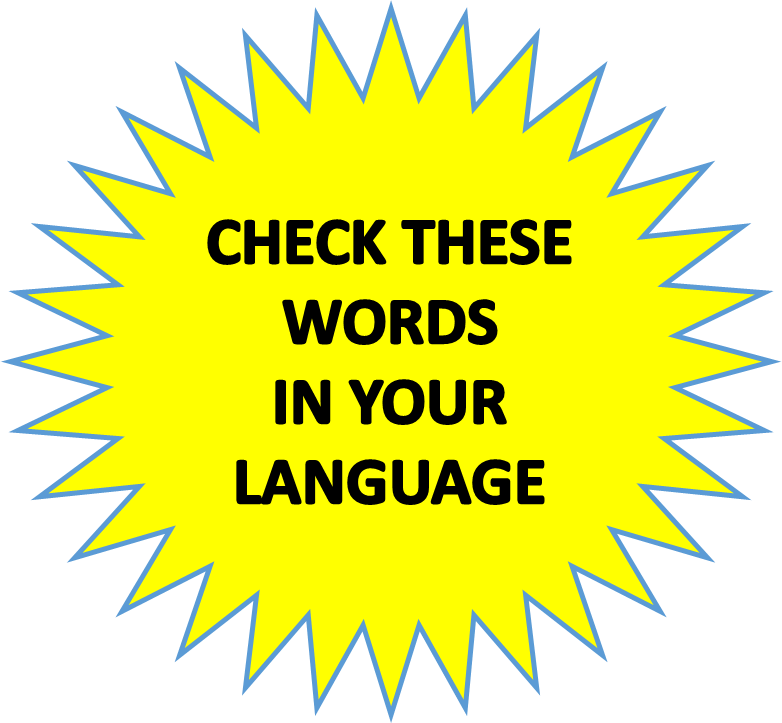 FACTUAL  NEUTRAL  FORMAL
STOP THE VIDEO WHILE YOU CHECK
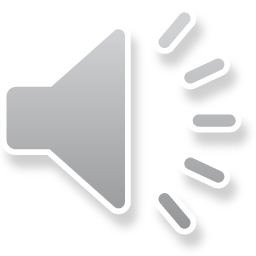 SPACE
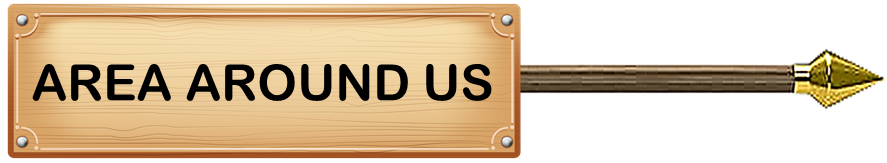 TIME
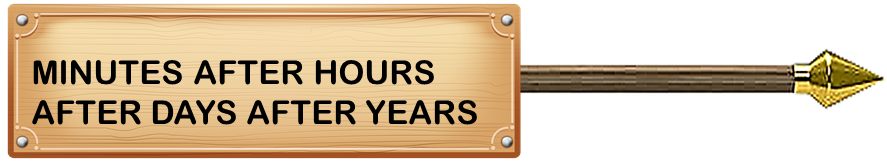 EVENT
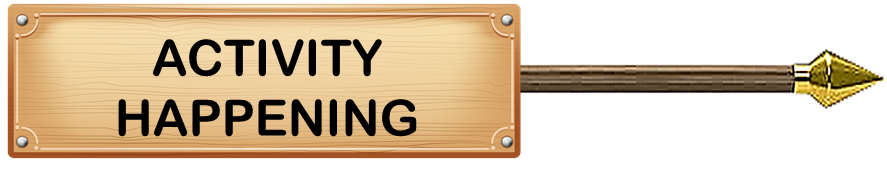